Landform developmentVolcanoes
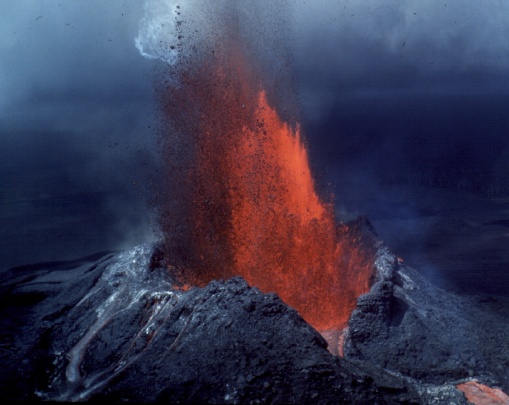 Mr Boland
Geography
Volcanoes are a vent or fissure that allows lava, gases, rock fragments and ash to escape from it.
This happens as magma rises in the mantle due to convection currents, it expands becomes lighter and builds up in a magma chamber.
Volcanoes erupt when the crust can no longer take the pressure of the magma under it.
Once magma reaches the earths surface it is know as lava.
Volcanoes
A???
B???
D???
E???
F???
C???
G???
Cross section of a volcano
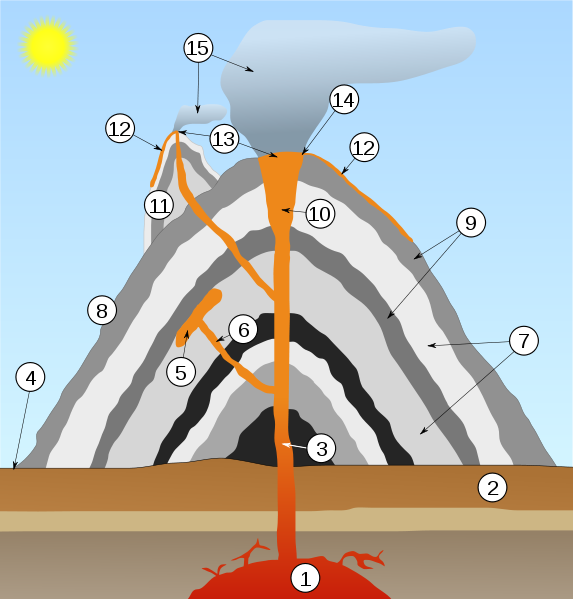 Large magma chamber
2. Bedrock
3. Conduit (pipe)
4. Base
5. Sill
6. Dike
7. Layers of ash
8. Flank 
9. Layers of lava 
10. Throat
11. Parasitic cone
12. Lava flow
13. Vent
14. Crater
15. Ash cloud
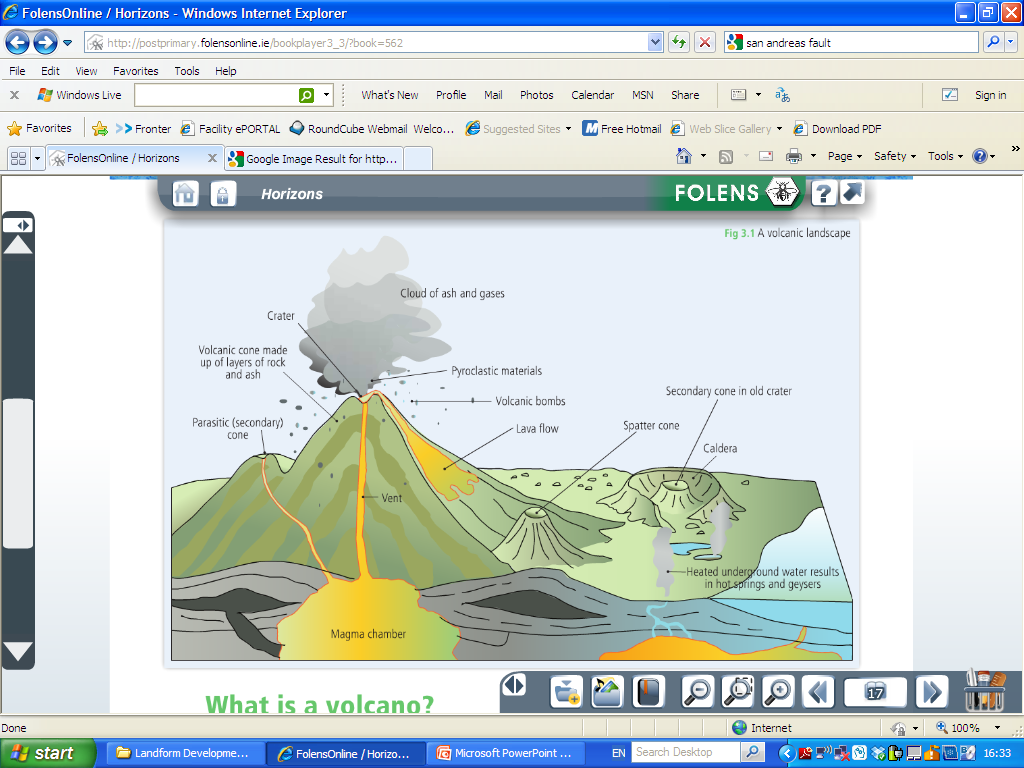 Why a volcano explodes
Lava comes in two forms acid lava and basic lava.
The difference in the lava is the amount of silica in it.
Silica is a substance made of oxygen and silicon
Lava
Acid lava
High silica content (70%+).
Lava is very explosive because it stops the gas escaping.
Found on convergent plate margins
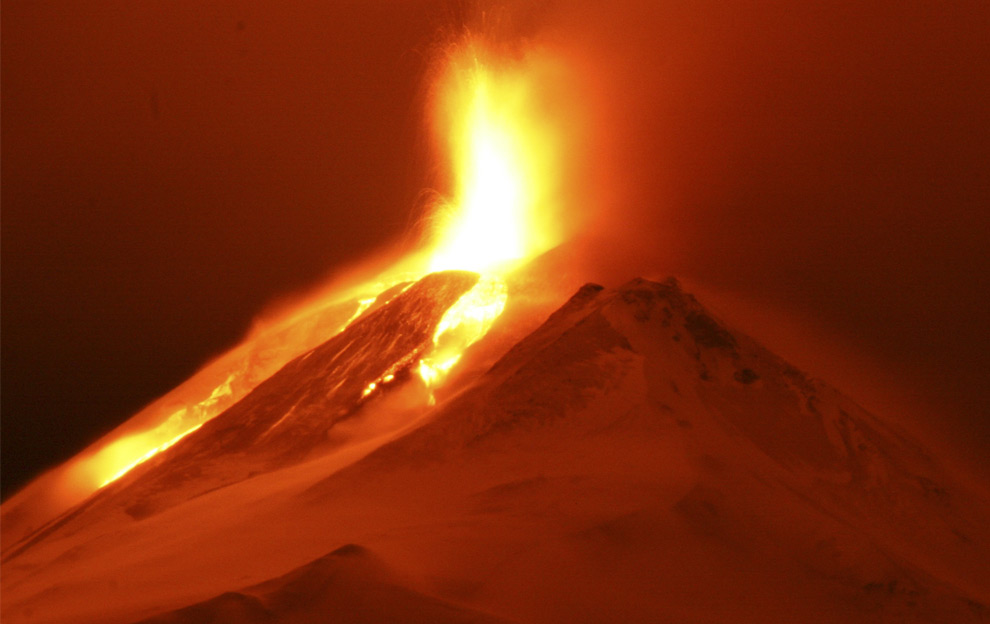 ACIDIC LAVA
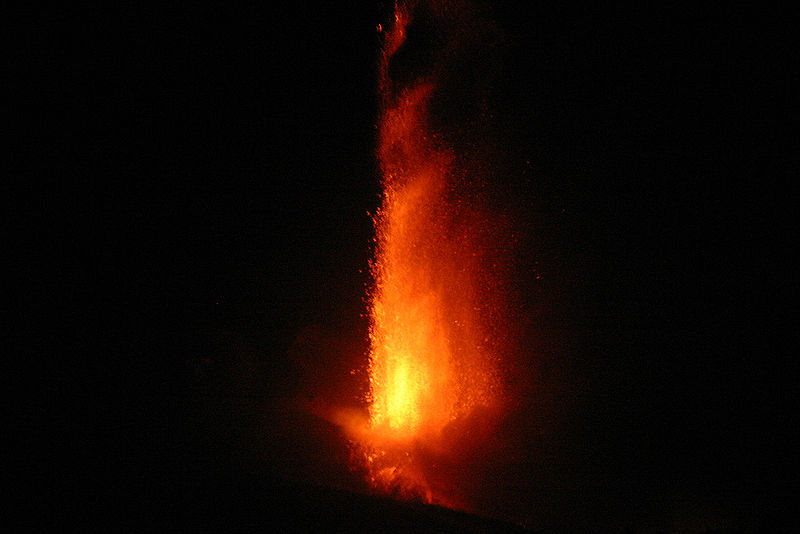 Basic Lava
This lava is low in silica (50% or less.
Is not explosive, as gases can escape easily.
Flows long distances.
Occur along divergent margins
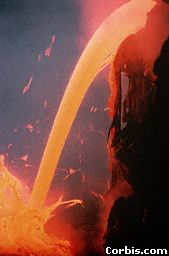 Three types of basic lavas
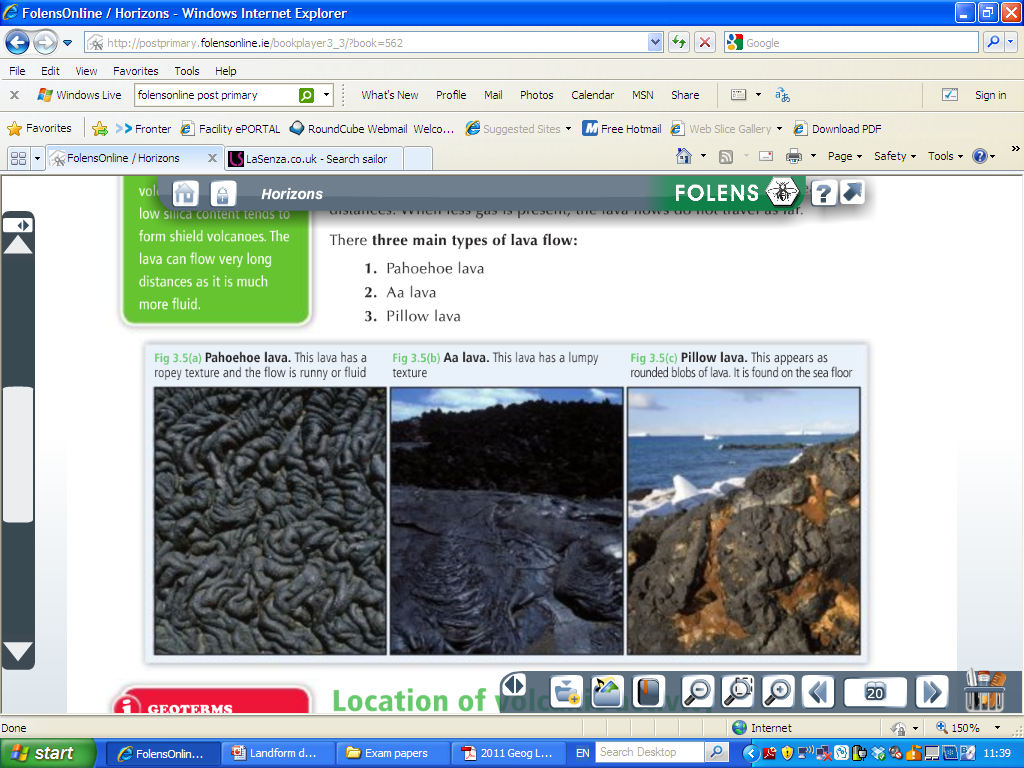 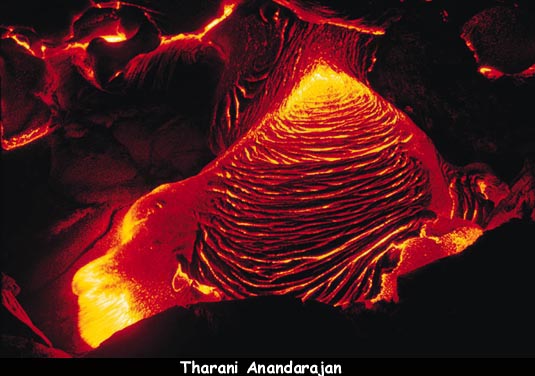 BASIC LAVA
Say what type of volcano is located where on the crust and give reasons for your answer
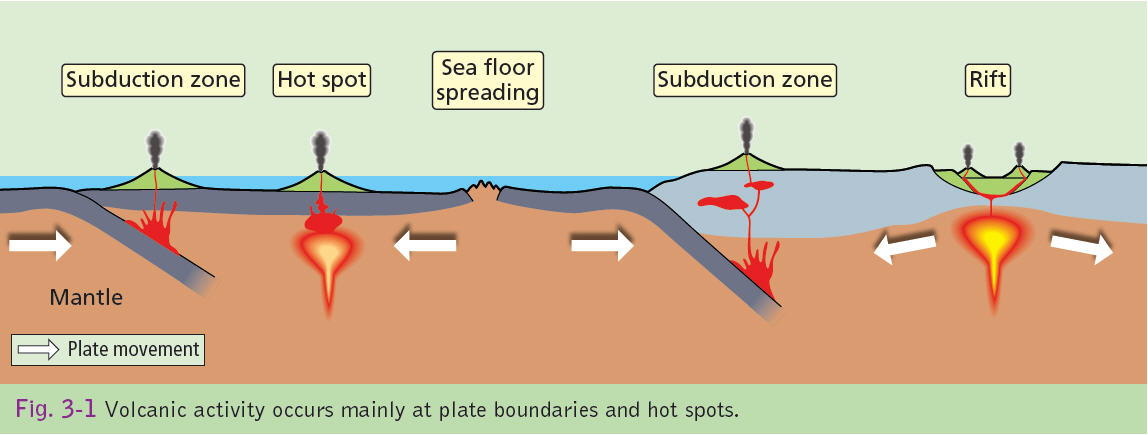 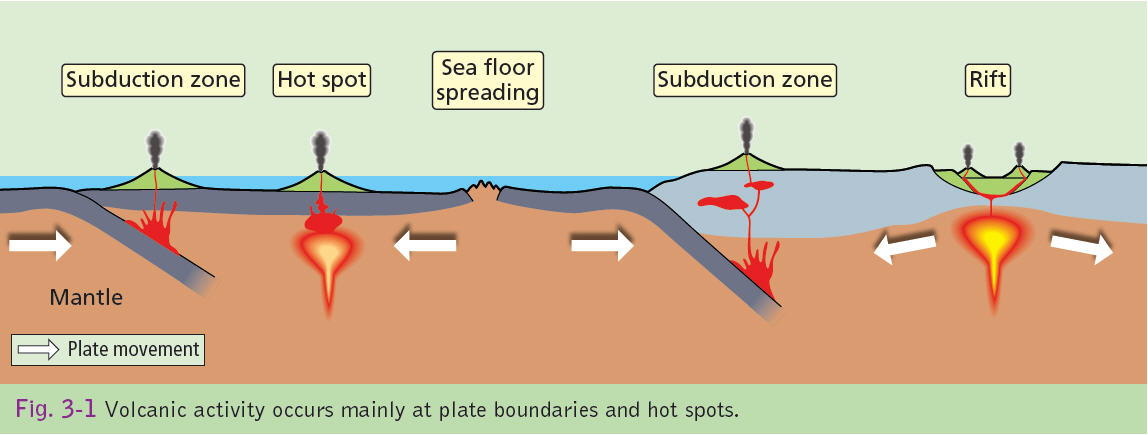 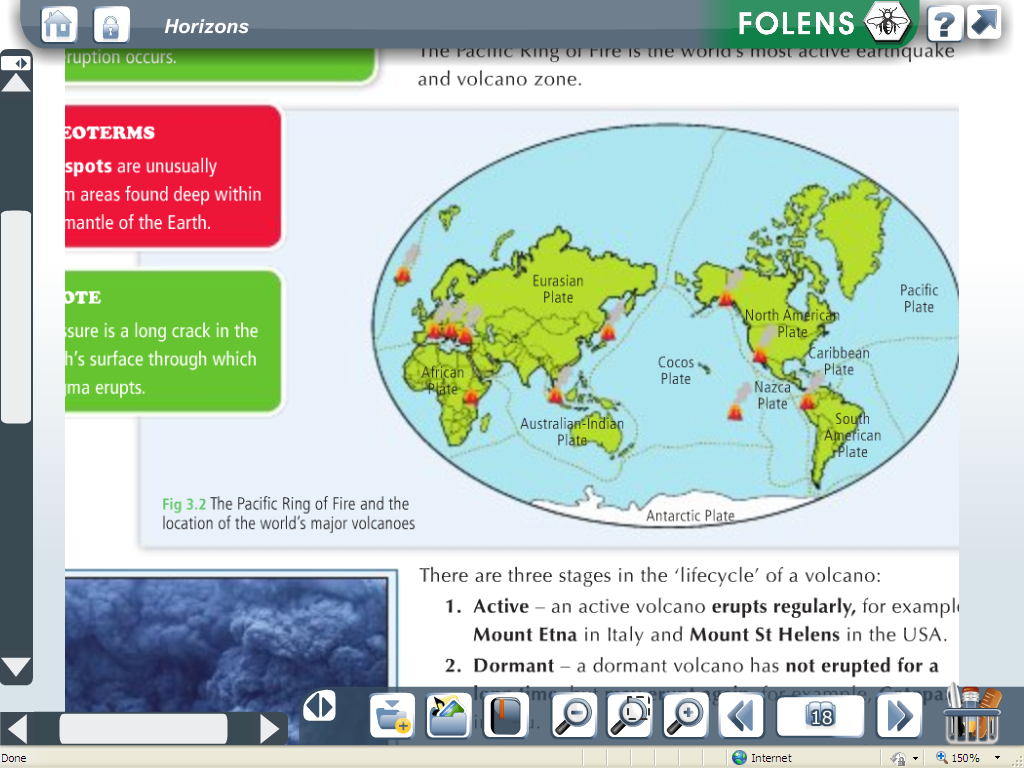 The pattern of volcanoes globally can be found at three spots.
1.Convergent plates (where plates meet)
2.Divergent plates (where plates separate)
3.Hot spots (this is where magma forces its way through the oceanic crust)

Majority of volcanoes can be found at the pacific ring of fire.
Distribution of VolcanoesWhy are they no volcanoes on transverse margins????
Global distribution of volcanoes
Identify volcanoes that are on convergent plates, divergent plates and hot spots
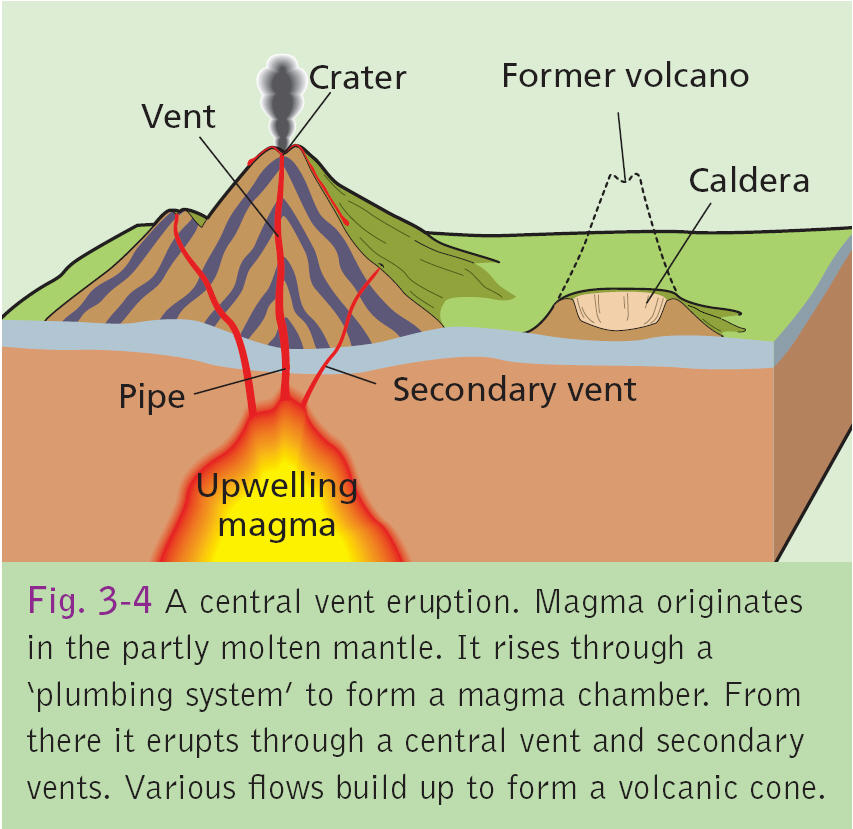 When the crust pulls apart the basic lava flows freely through the vent or fissure. This cools solidifies to form new crust.

This creates two types of landforms, mid oceanic ridges and lava plateaux's.
Volcanoes at divergent margins
Divergent margin landform; Mid-oceanic ridge
The mid Atlantic ridge is the largest volcanic landform on the earth. As the magma rises in convection currents it separates the plates and magma forces its way through the plates.
Name 2 plates that make a ridge?
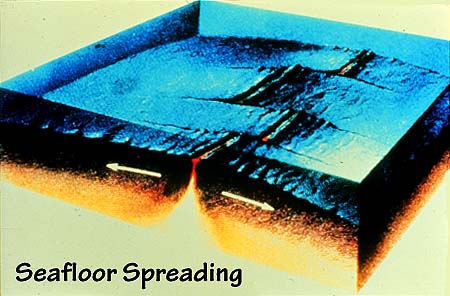 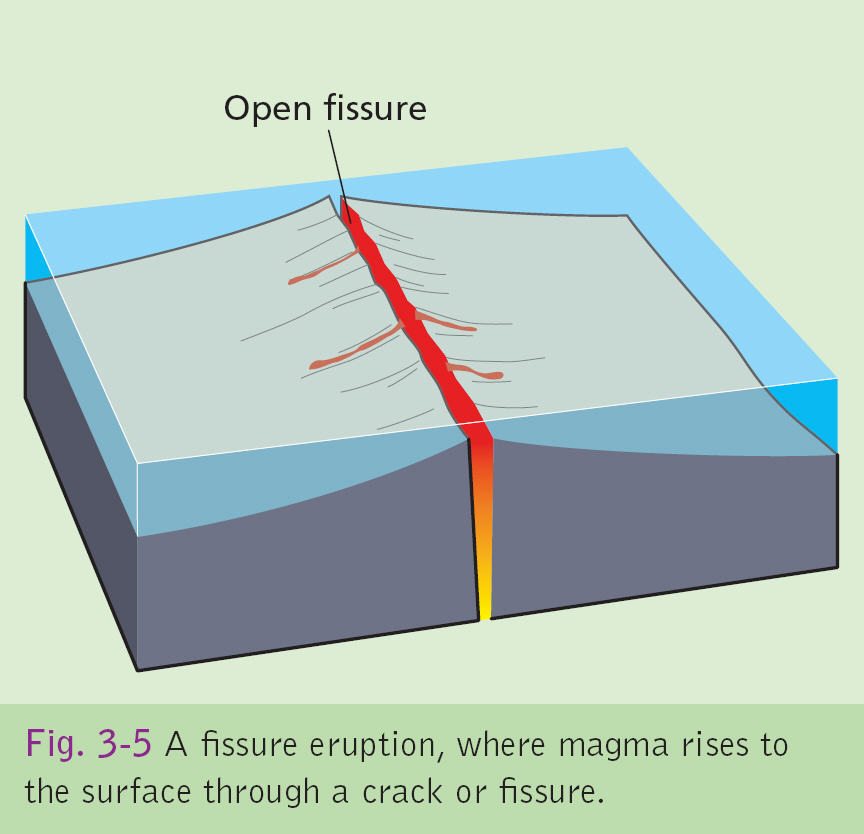 Divergent margin landform; Lava plateaux
A lava plateaux is where basic lava flows out through fissures or either continental of oceanic plates. 
Due to Basic Lava which normally flows over large distances.

Examples is the Derry Antrim plateaux and the Deccan plateaux in India
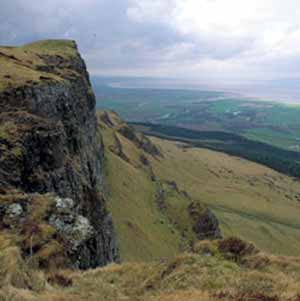 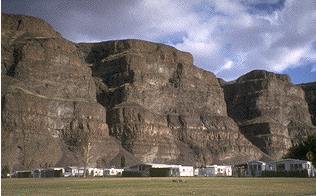 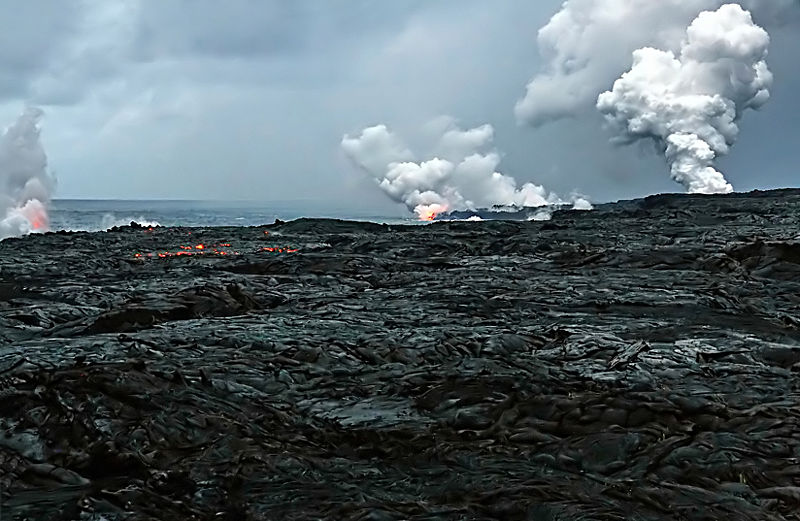 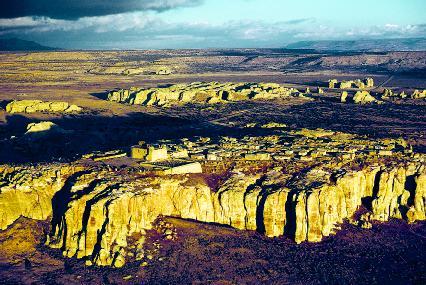 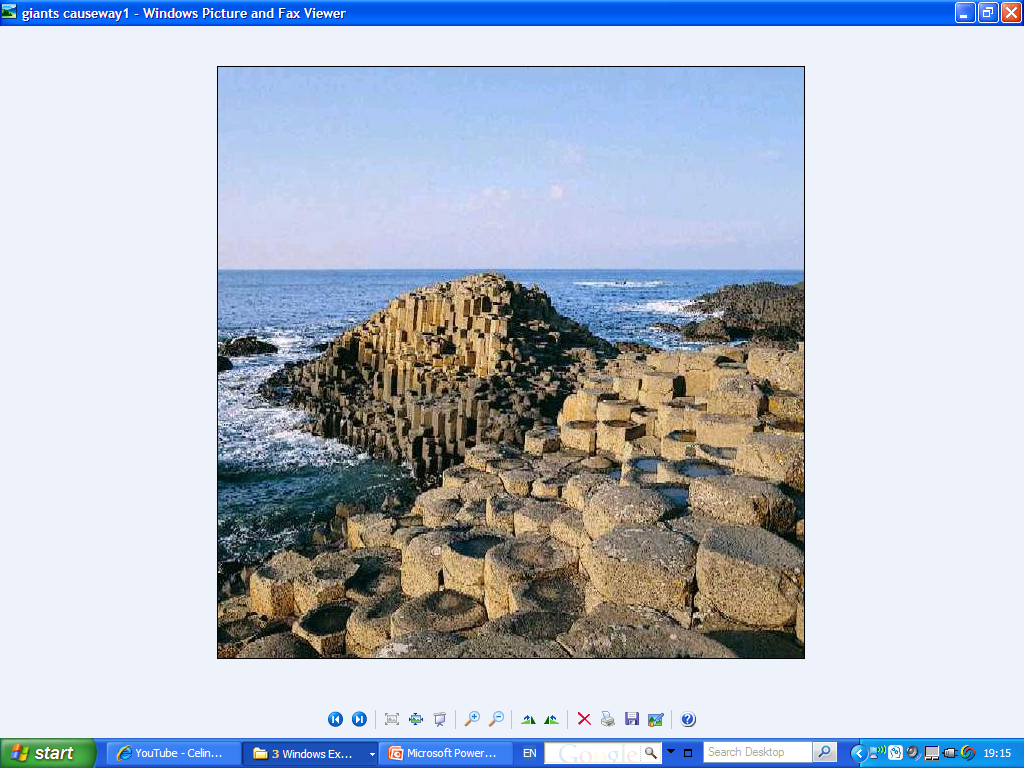 Giants Causeway
Many basalt plateaux have a stepped appearance. This occurs because later lava flows did not travel as far as previous ones. The Giants casue way was formed in a similar manner when lava cooled slowly and formed distinct hexagonal columns.
Basalt pillars
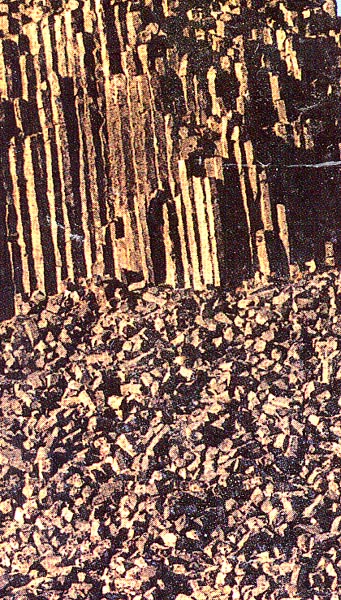 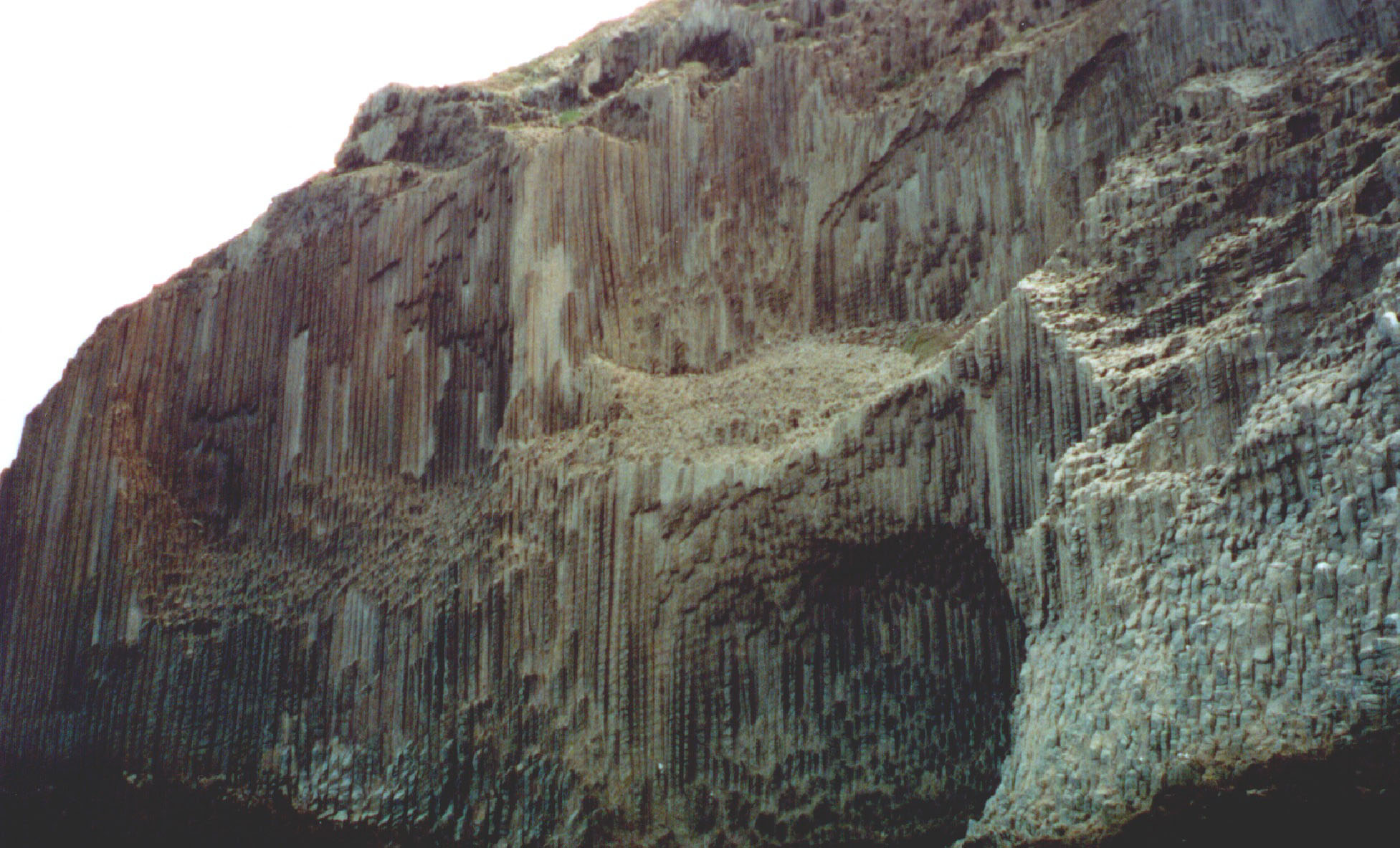 These pillars were formed when lava cooled on the Earth’s surface.
Volcanoes at Convergent margins
At convergent margins, the heavier plate is pulled down into the mantle (subduction).
The mixture of rocks, melted plate and its sediments create a thick acidic lava which is explosive.
The eruption is violent as the acidic lava is emitted through fissures under great pressure.
The types of volcanoes found at convergent margins are.
1. Dome Volcanoes
2. Cinder Cone Volcanoes
3. Composite Volcanoes
4. Island arcs
Dome Volcanoes
These volcanoes are steep sloping. The acidic lava in the volcano is so thick it can hardly flow, this cools and solidifies to form give it its dome shape. As the volcanic deposits accumulate, the slopes become convex until the pressure is so great the volcano erupts. The dome is almost completely destroyed
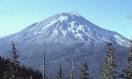 Dome volcano
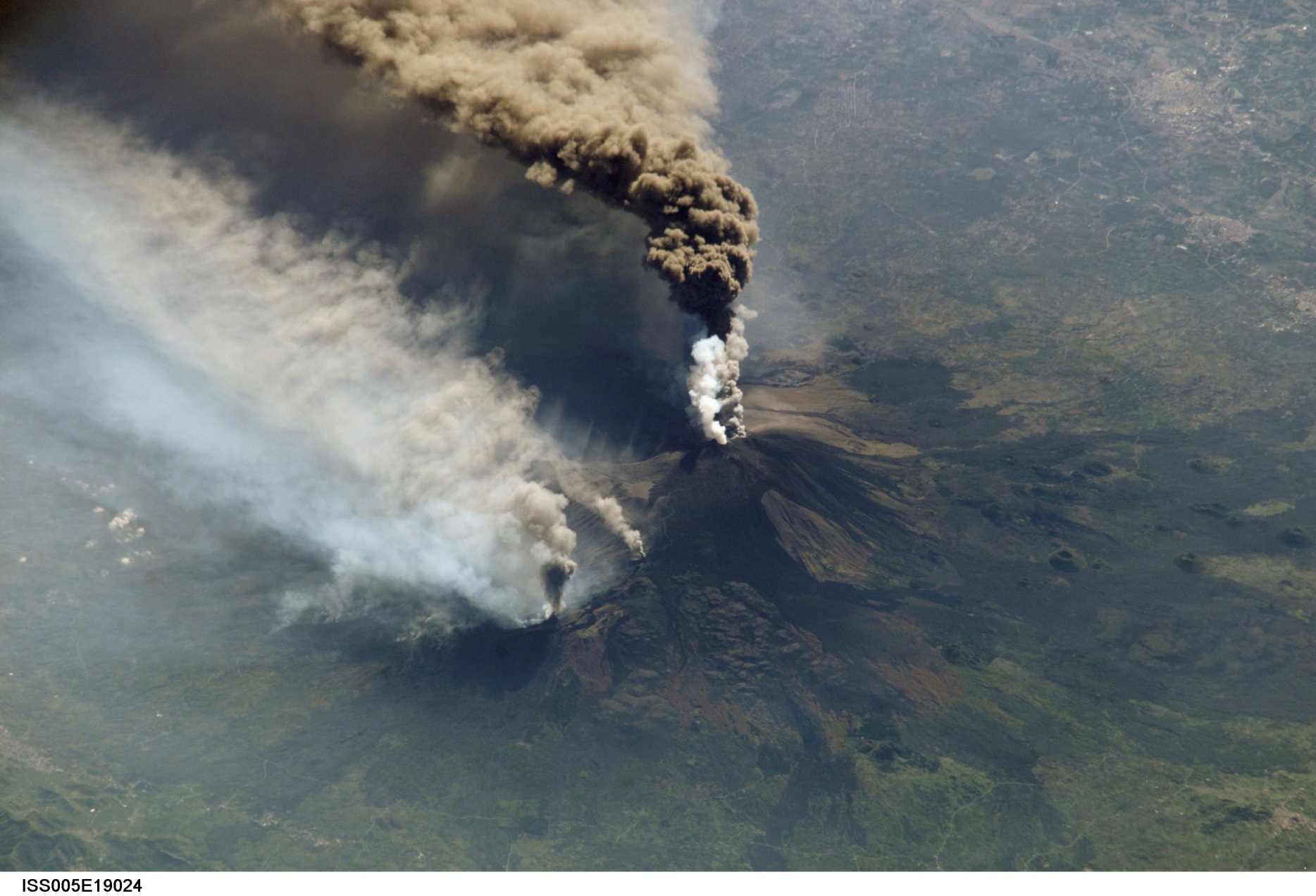 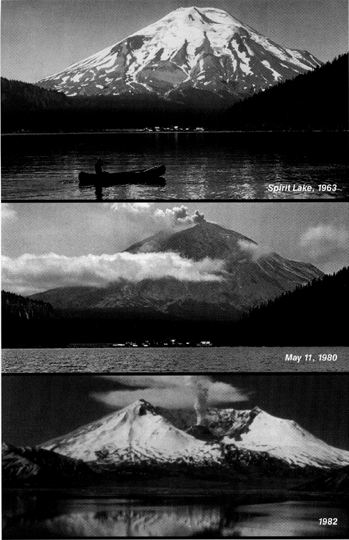 Mt Saint Helens; a Dome Volcano
In march 1980 after an earthquake, Mt Saint Helen erupted after a 100 years of dormancy.
The side of the mountain collapsed under pressure and an eruption of hot gas, rock  and lava devastated an area over  20 km.
Sixty people died, the mountain height fell 400metres, trees were destroyed up to 10km away and a layer of debris up to 1metre thick covered the area.
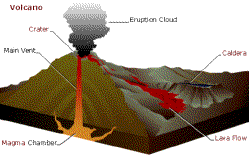 Cinder Cone Volcano
Cinder cones have concave slopes, that are gentle sloping.

During an eruption volcanic eruption are propelled high into the air and fall around the vent of the volcano.

Example; Paricutin
Paricutin Volcano
This volcano was born in 1943, locals were woken  by an earthquake they witnessed a vent forming in the middle of a field.

Emissions from the vent buried the town of Paricutin  and created the volcano.
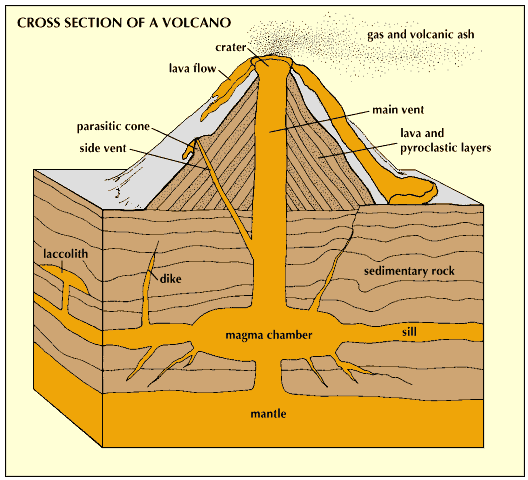 Composite/ Stratovolcano
This is a cone shaped mountain that is made up of a number of layers of lava and pyroclasts.

These volcanoes have formed in the Mediterranean Sea where the African plate sinks under the Eurasian plate.

An example of this is Mount Etna in Sicily
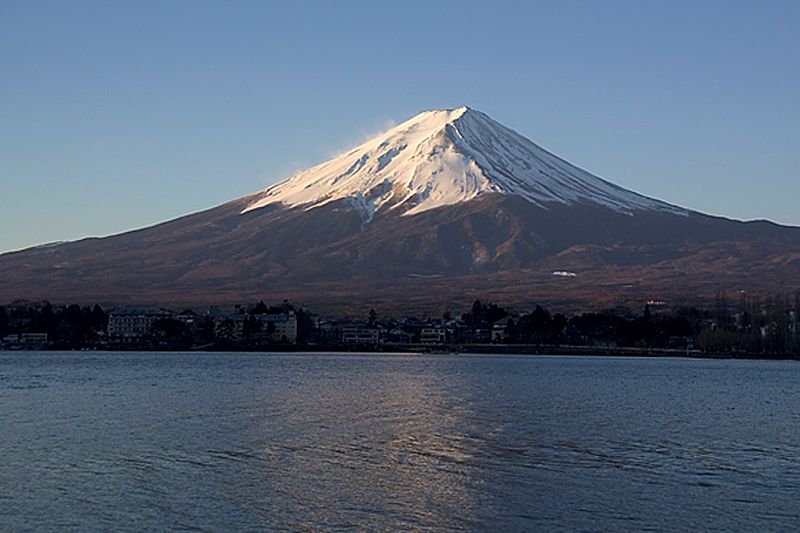 East coast of Sicily.
Is the largest active volcano in Europe standing at 3330 m (11,000 FT).
It is a constant state of activity.
Forms when African plates subducts under the Europena plate.
MT ETNA
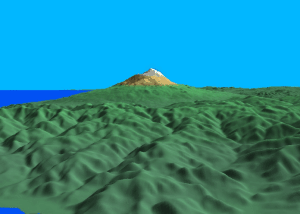 House Hunt
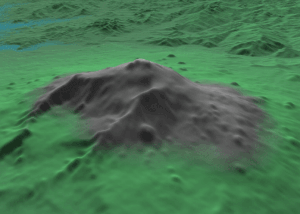 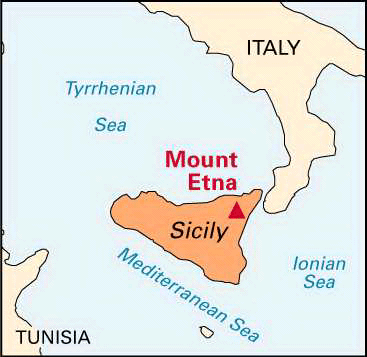 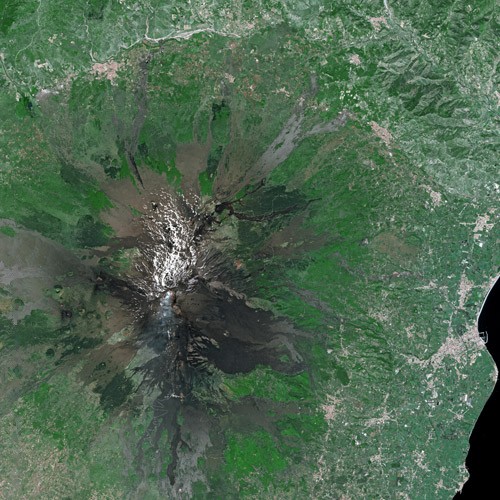 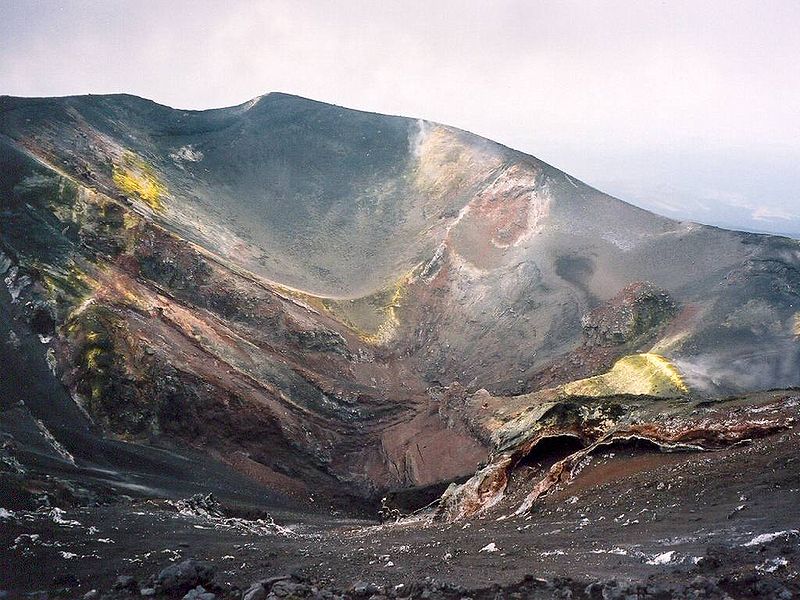 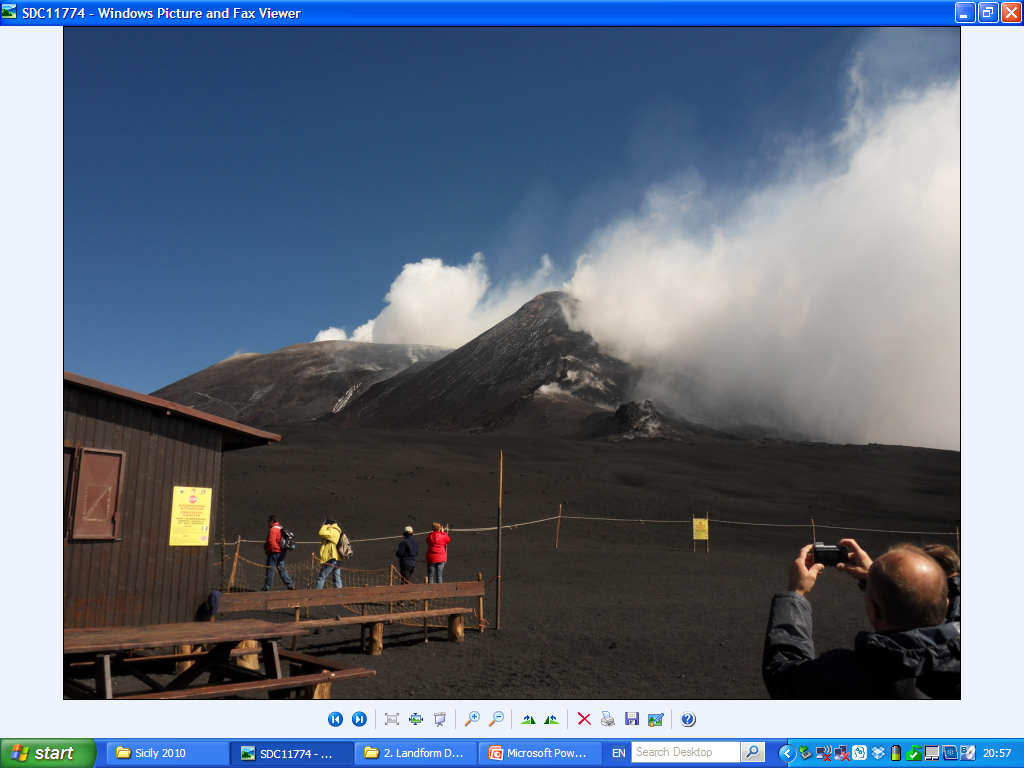 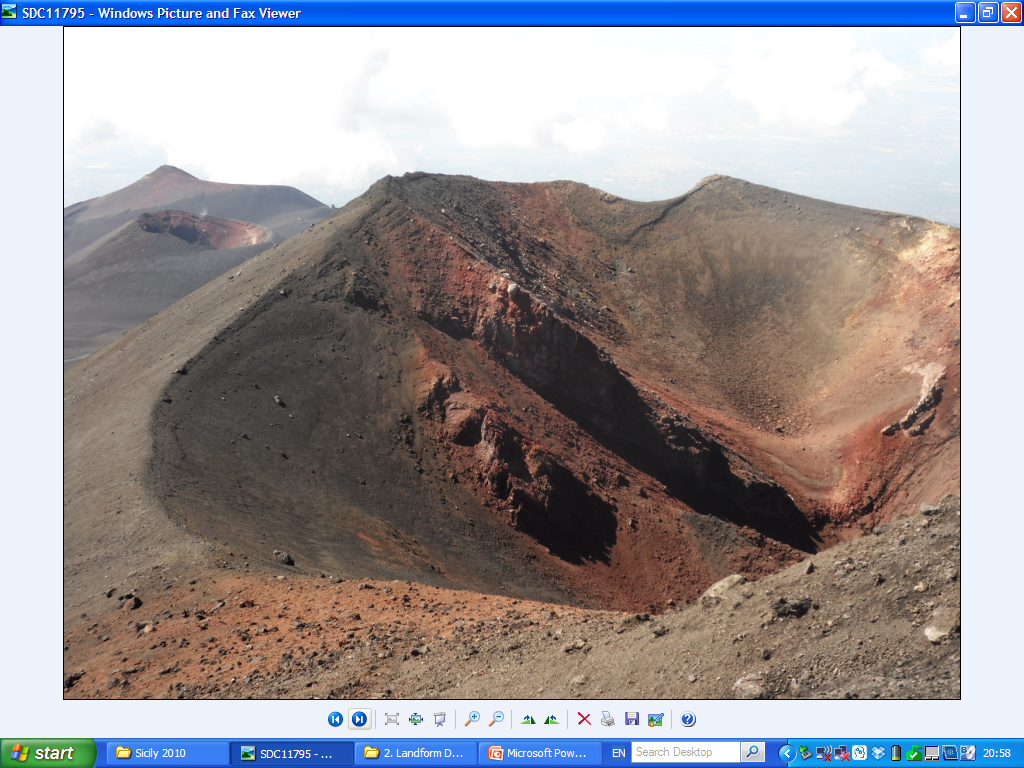 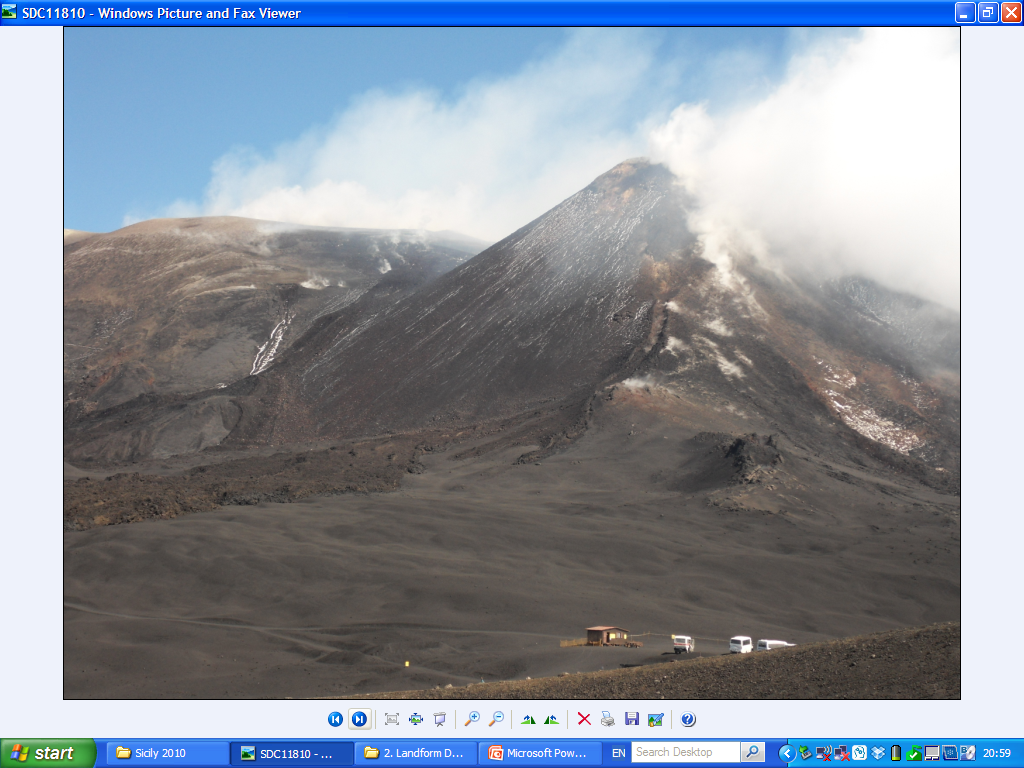 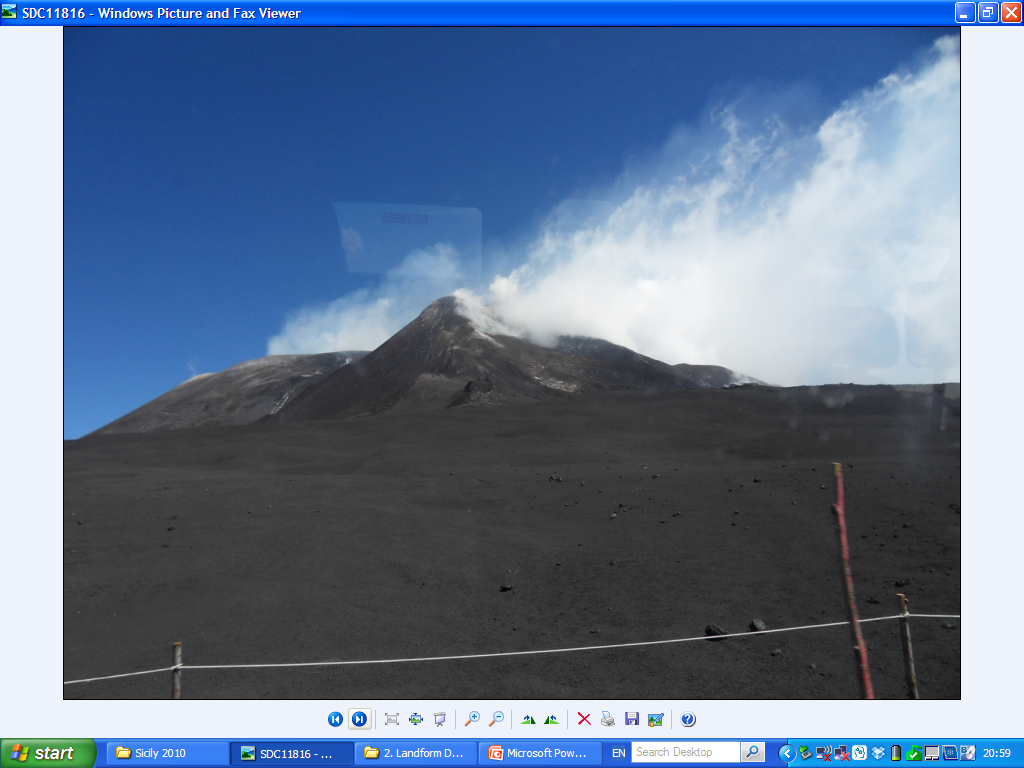 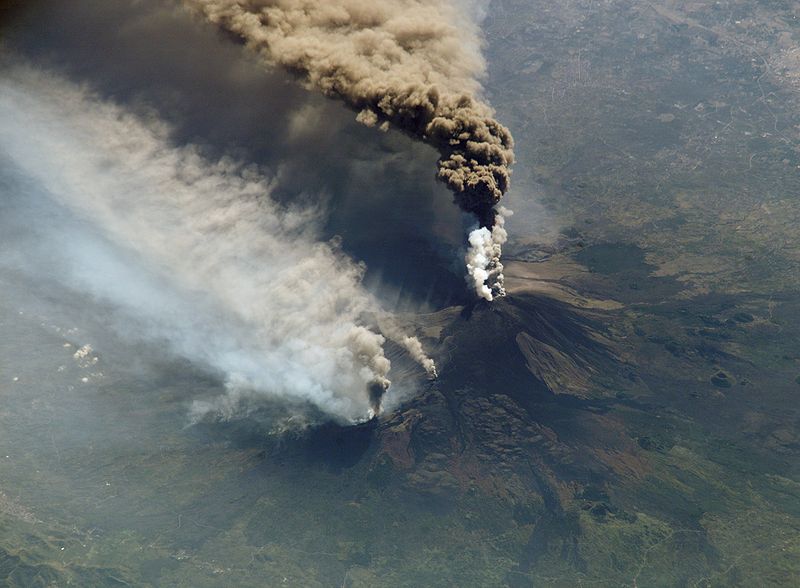 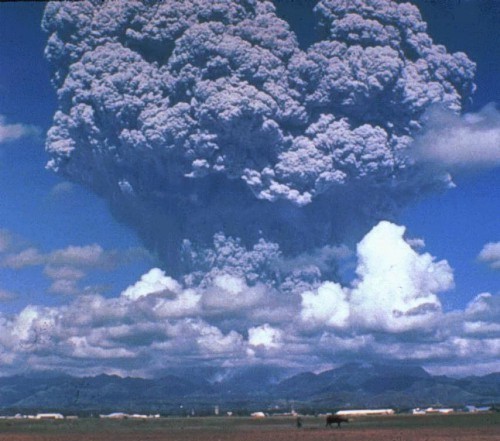 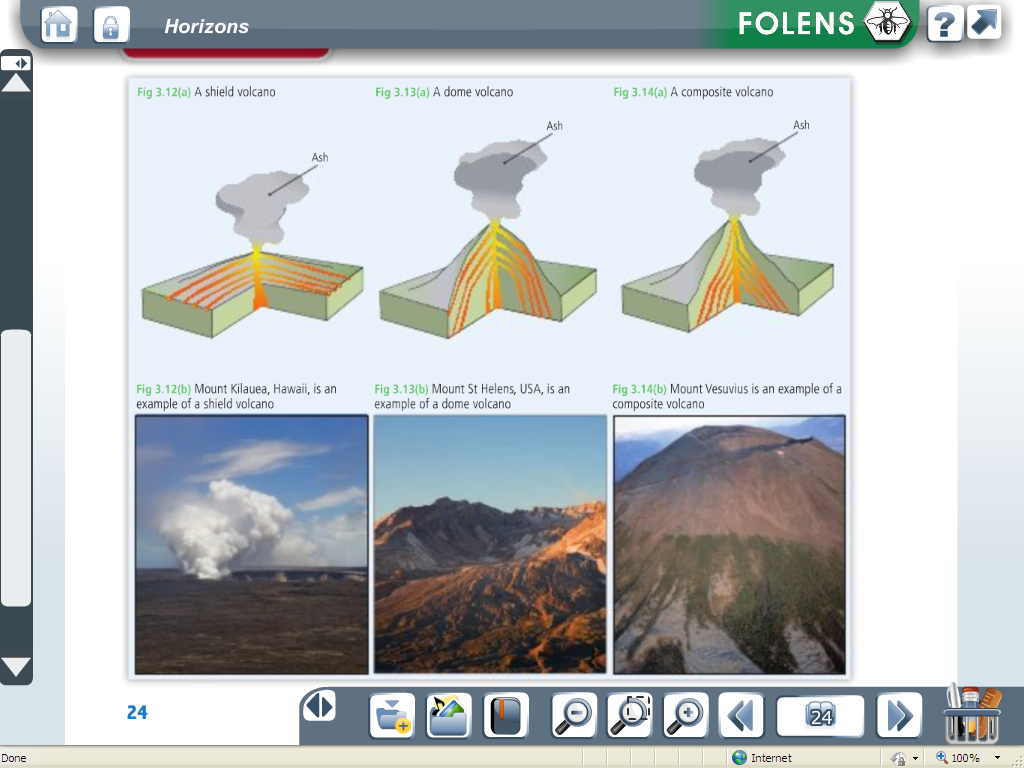 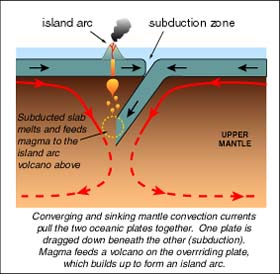 Island Arcs
These occur when oceanic plates meet. The heavier plates is pulled down. The plate melts and rises up through the crust and forms a volcanic island.

Repeated volcanoes result in a chain of Islands that run parallel to the subduction trench. These are called volcanic island arcs.

Examples of this can be found off the coast of Sicily at the Lipari Islands where the Eurasian plate meets the African plate.
The Windward Islands.
Note the curved line of islands (an island arc) which 
marks a subduction zone.
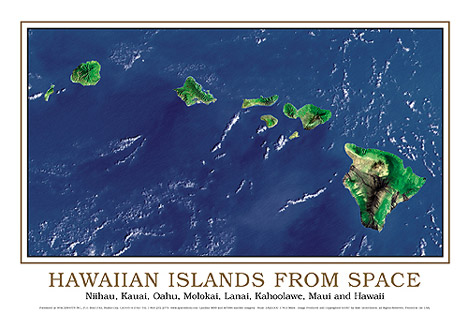 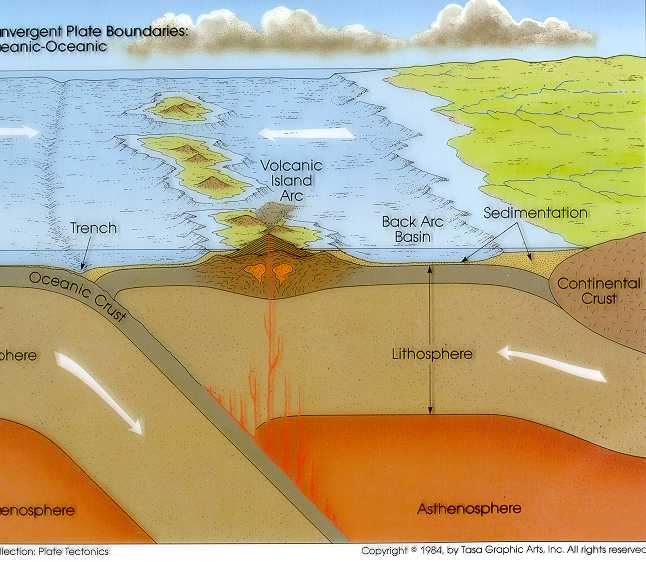 Hot Spots
Hot spots form when a rising column of very hot magma called a thermal plume, forces its way through oceanic crust. Hot spots are in a fixed position.

As a plate moves over a hot spot  due to continental drift a chain of volcanic islands form.

Examples of this are the Islands of Hawaii. Here the hot spots get older towards the subduction zone (the Aleutian trench) of the pacific plate
Identify volcanoes that are on convergent plates, divergent plates and hot spots
Shield volcano
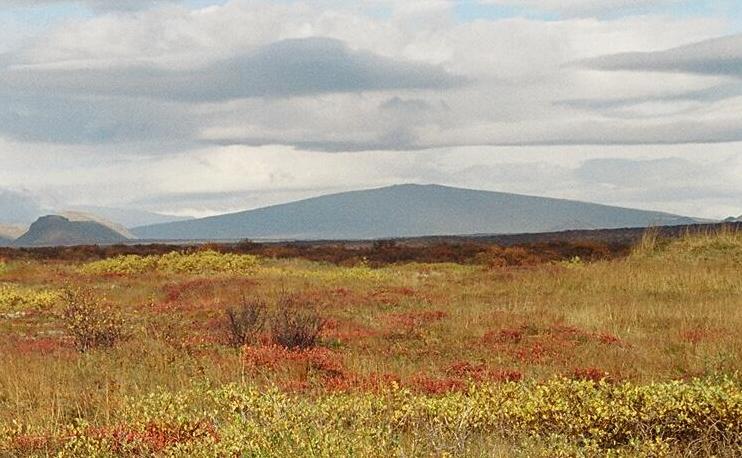 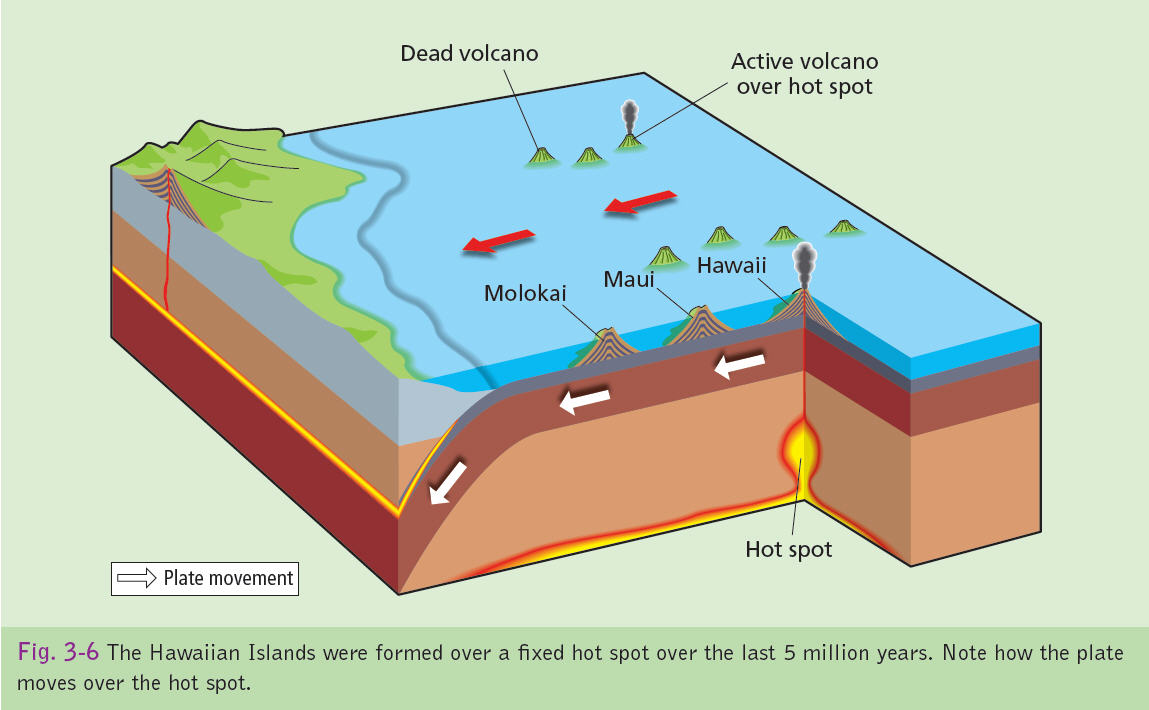 Shield Volcanoes
These volcanoes have gentle wide slopes.
Eruptions from a shield volcano are very fluid and flow down the mountain as rivers of fire.

The islands of Hawaii are an example of a shield volcanoes.

The volcano Mauna Loa has a base 400km in diameter is 10,000 metres above the pacific ocean floor and only 4,170 above sea level
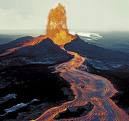 Examples of other volcanic landforms are
1. Calderas
2. Hot springs
3. Geysers
Other Volcanic Landforms
Calderas
These are large crater depressions that form on top of a mountain after a very violent explosion. The collapsing side may plug the vent.

Examples of these are Crater lake in Oregon USA
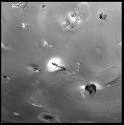 Formation of a caldera
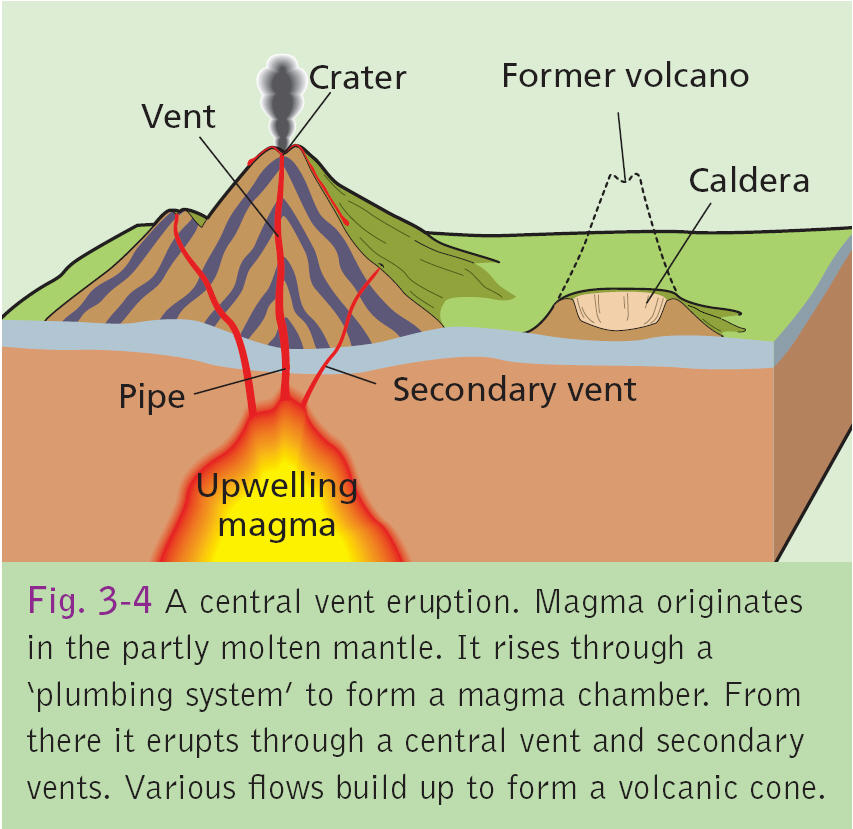 Hot springs and Gysers
These are formed by water being in close contact with lave underground. This heats the water on the surface.

Gysers are formed when water and steam are heated at regular intervals to erupt like a kettle.
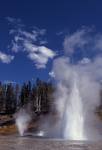 There are no volcanoes at transverse margins as lava does not escape through the cracked plates and there is no pressure as there is no subduction.
Give an example of a transverse margin????
Volcanoes at transverse margins
Negative aspect of volcanoes
Volcanic activities can have bad and good effects on an areas.
The bad effects are; Toxic gases, Pyroclasts, Nuee Ardente, Lahar, Jokulhaups, Climate change.
The good effects are; Energy, food production and tourism
Volcanic Activities
Toxic Gases
Gases releases by a volcano include carbon dioxide, hydrogen, carbon monoxide and sulphur. These gases are extremely poisonous
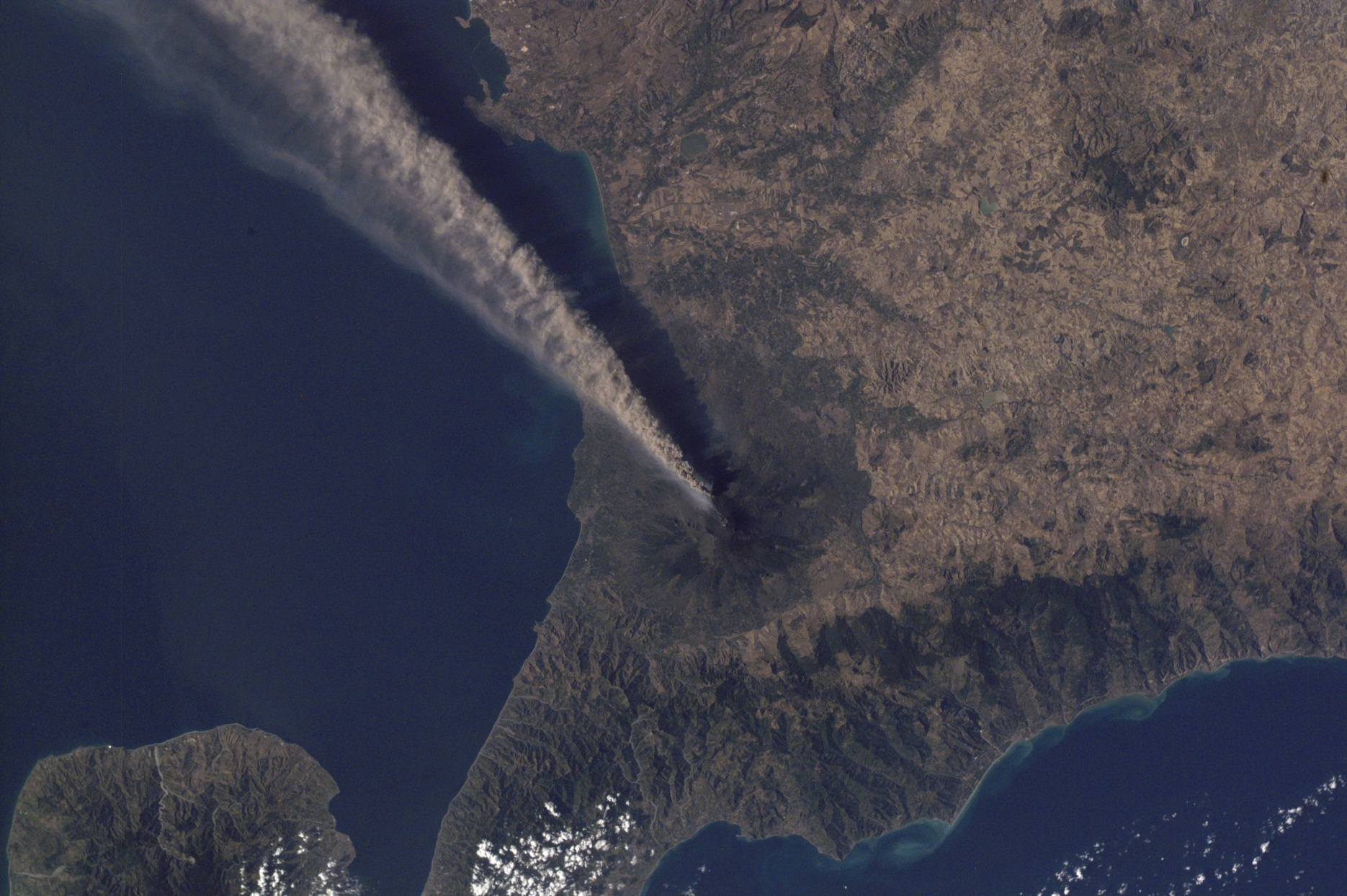 Pyroclasts
These are huge quantities of ash cinder and rock released into the atmosphere and fall down as missiles in nearby areas
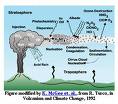 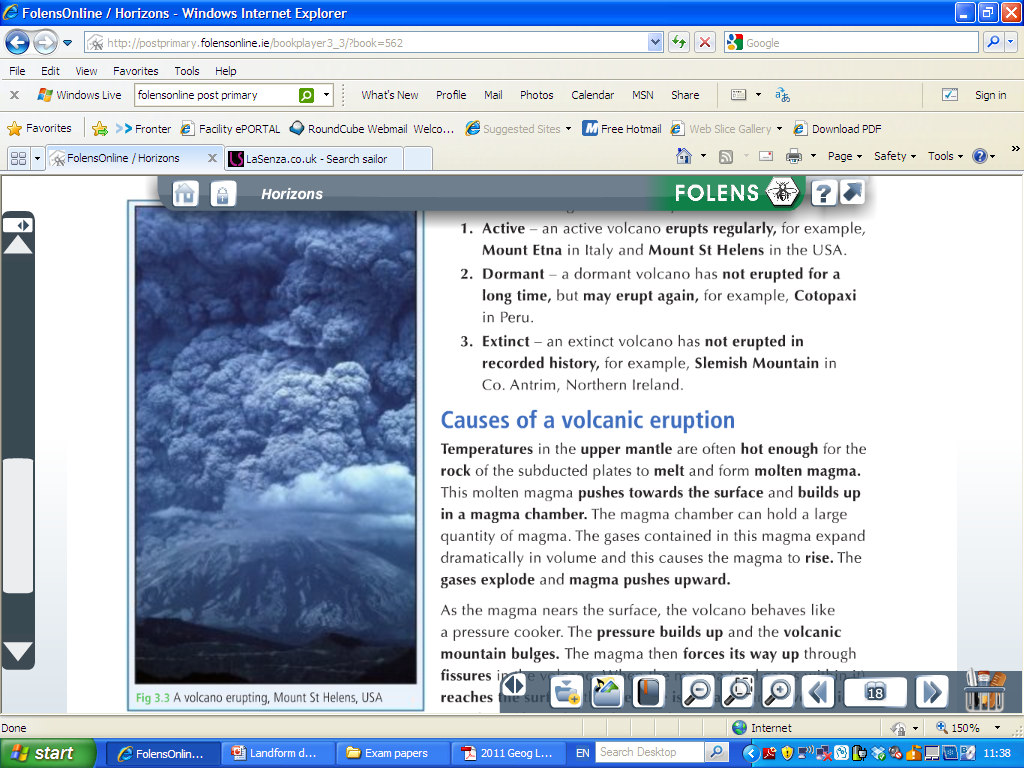 Nuee Ardente
These are clouds of hot gases and pyroclasts that race down the sides of a volcano. 

These can destroy vegetation and bury towns
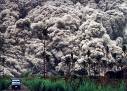 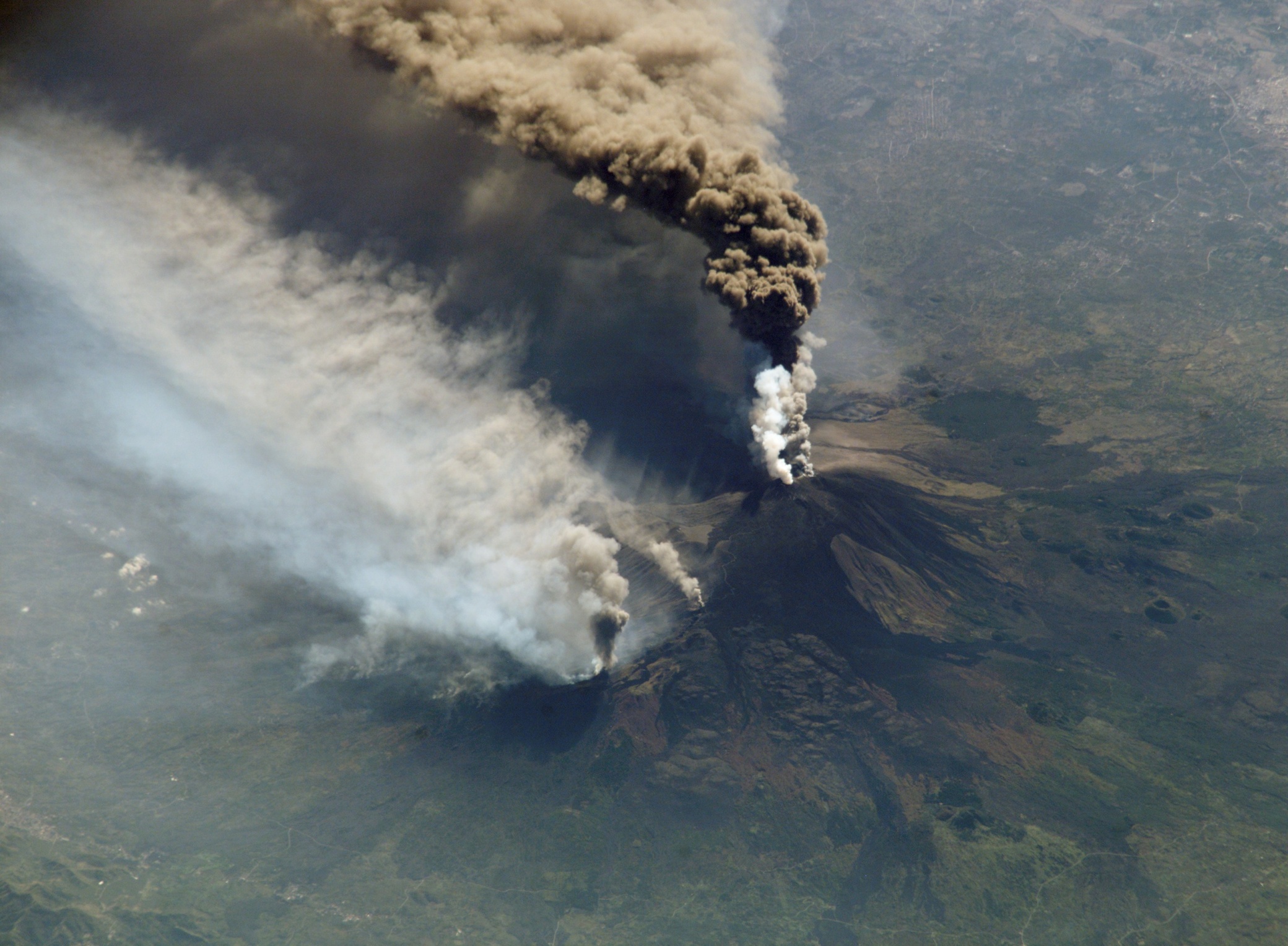 Lahar
A lahar is a volcanic mud flow.

Lahar’s occur mainly where volcanic activity occur in areas of ice and snow that melt to form a torrent of mud, ash and pryoclasts.
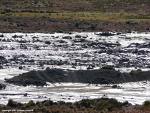 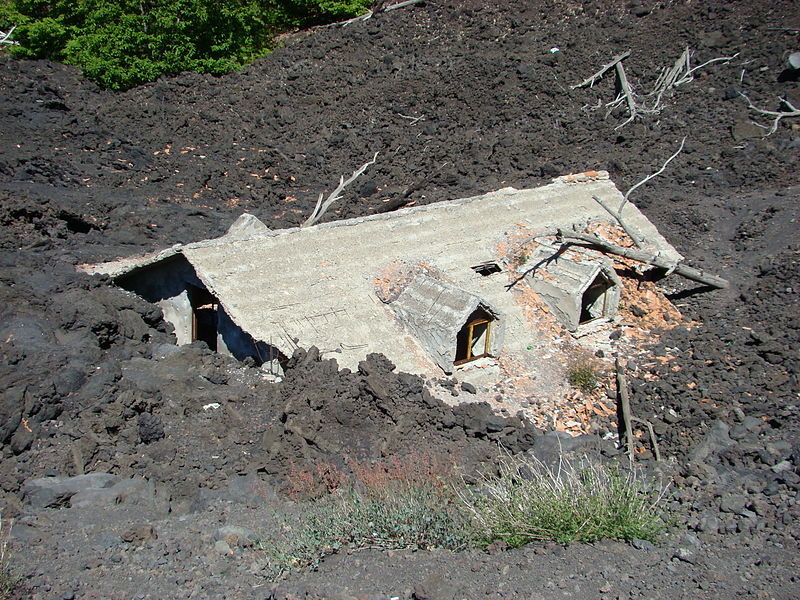 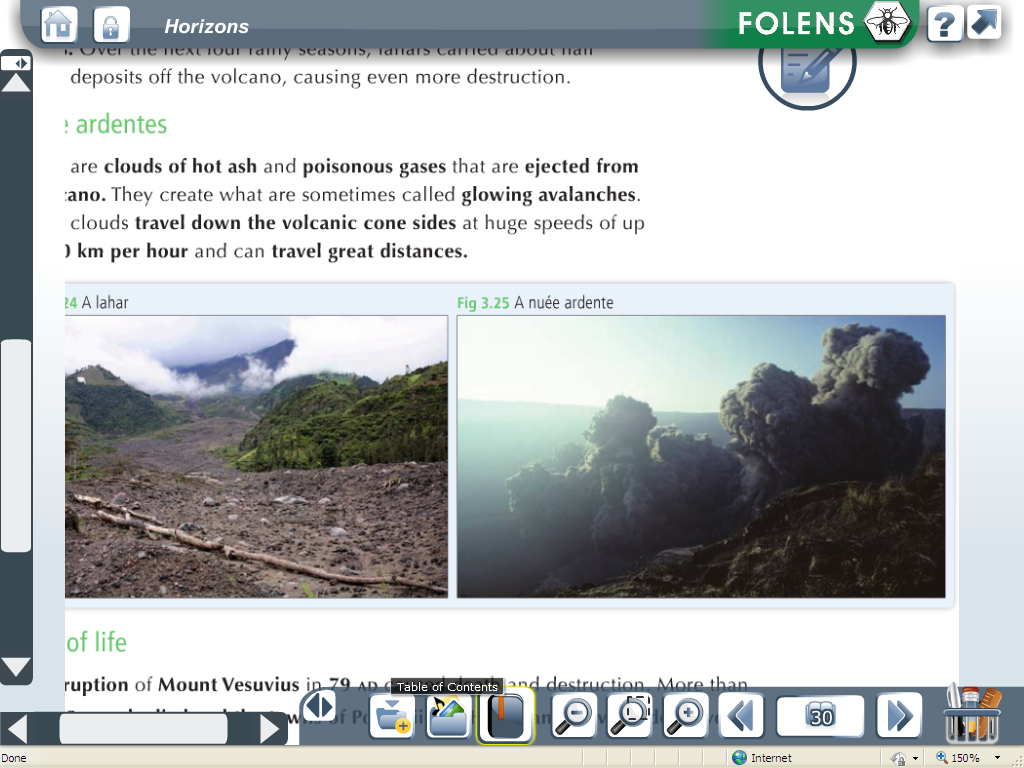 Jokulhlaups
When a volcanic eruption occurs under a ice cap the sudden melting of the ice cap is know as Jokulhaups.

These can result in flash floods and destroy populated areas
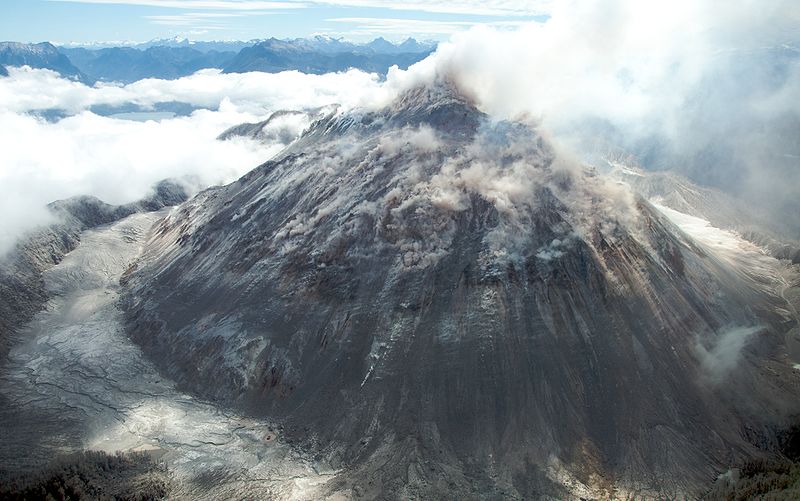 Climate change
With large eruption the blanketing effect that ash can have on the global climate is very significant.

The eruption of Pinatubo resulted in  the global temperature falling by 1 degree Celsius.

Can you give a reason for this???
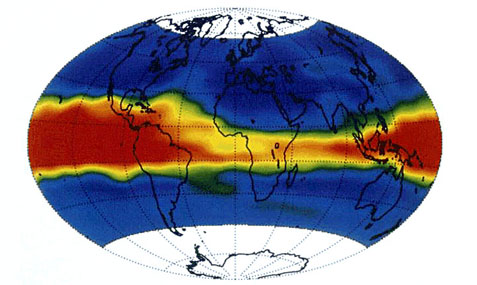 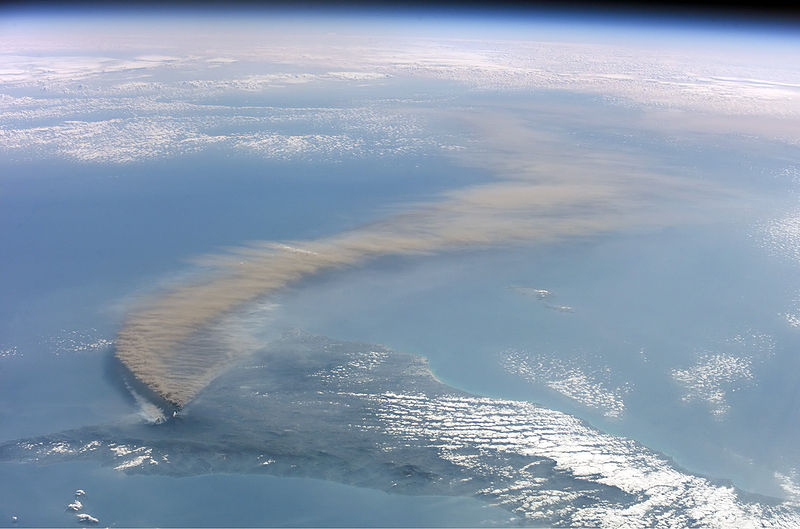 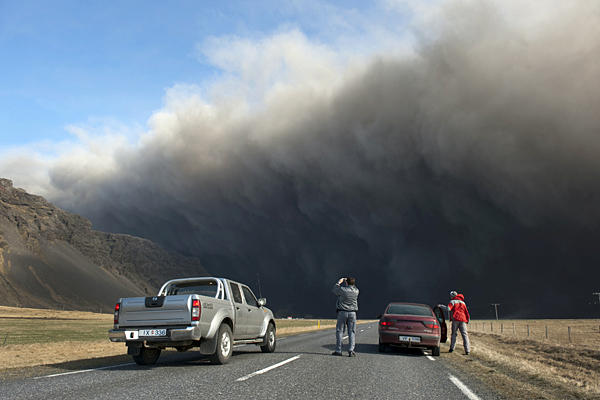 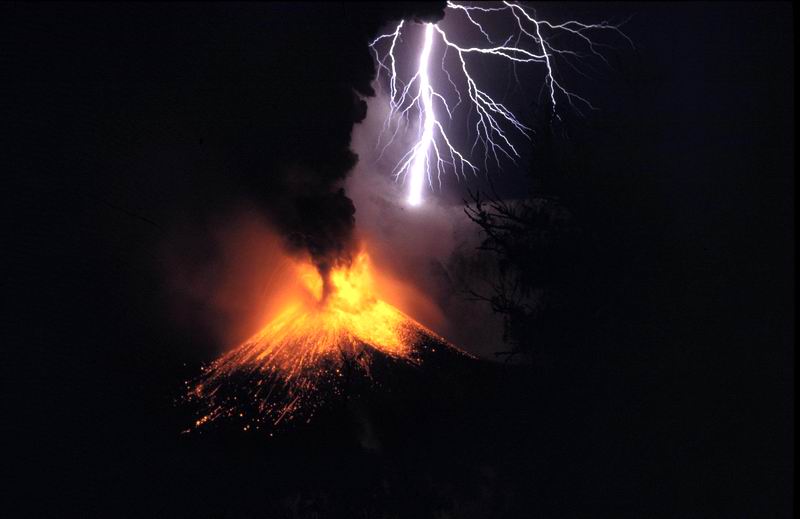 Positive effects of Volcanoes
GeothermalEnergy
Icelandic people use geothermal energy for central heating and heating greenhouses. They use the hot springs and geysers on the island to boil water and create electricity.
Food production
Basalt is a mineral rich fertile soil, and volcanic soils produce high yields of crops.
 
At the base of Vesuvius there is a very rich fertile plain that is very important to the region as a gardening area
Tourism
Volcanoes are very popular for tourists.

Geysers and hot springs like those in Yellow stone national park in the USA attract hundred of thousands of tourists every year
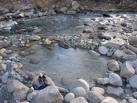 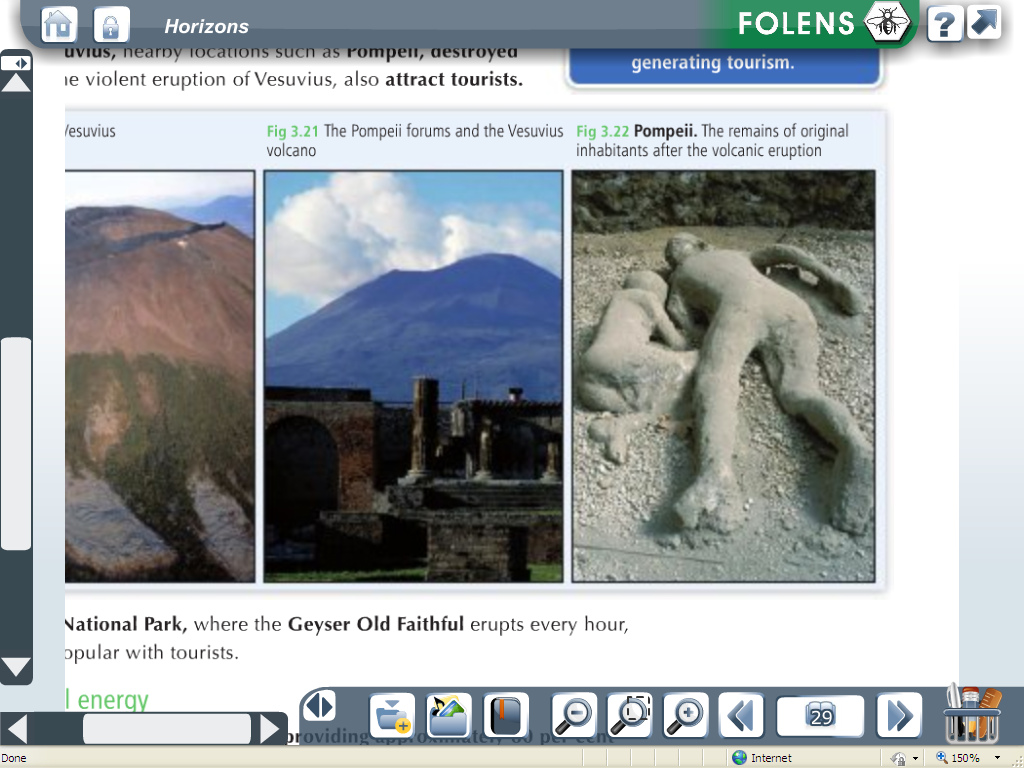 Volcanoes create spectacular landscapes
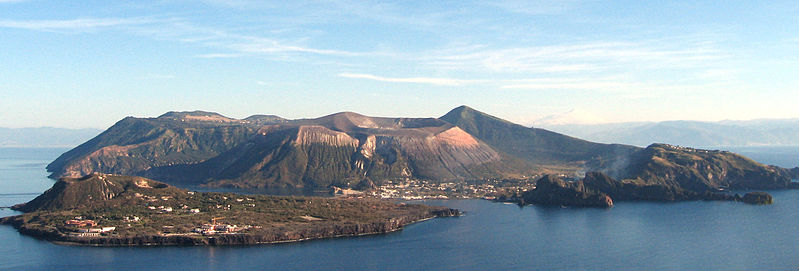 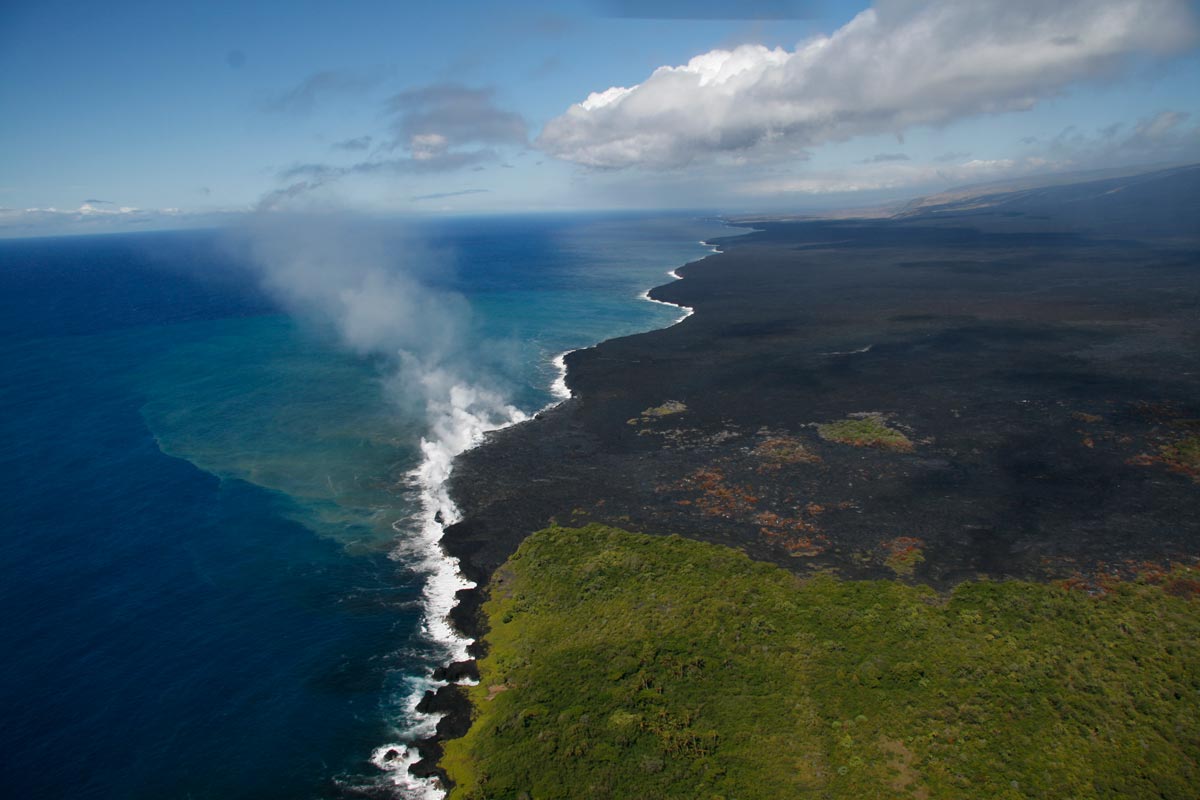 Buildings materials and new land
Granite and basalt is commonly used by construction industry

While volcanoes create new land for human habitation.
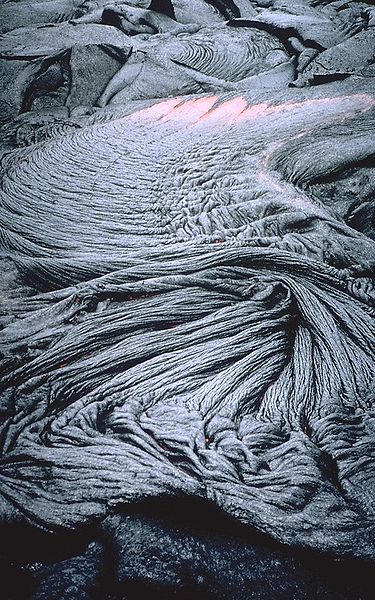 Active Dormant and Extinct Volcanoes
Active Volcanoes
Active volcanoes are volcanoes that are constantly erupting. The most active volcanoes are in the ring of fire.

An example of a volcano that is active is Cuilapa Miravalles in Costa Rica
Dormant Volcanoes
As the name suggests dormant volcanoes are those are asleep and have not being active in a long time. Eruption in dormant volcanoes are usually very violent as the pressure is immense.
Extinct Volcanoes
These volcanoes have not erupted in historic time and are taught dead.

Example are Slemish Mountain in Antrim and Croghan Hill in Offaly
Predicting a volcano.
Eruption can be predicted by-
Repeated small earthquakes happening in the area, an increased heat flow, an increase in the emissions of gases and the bulging of magma domes.

Volcanologists are responsible for monitoring these signs.

For St Helens volcanologists knew three weeks before the eruption that a huge eruption was about to take place
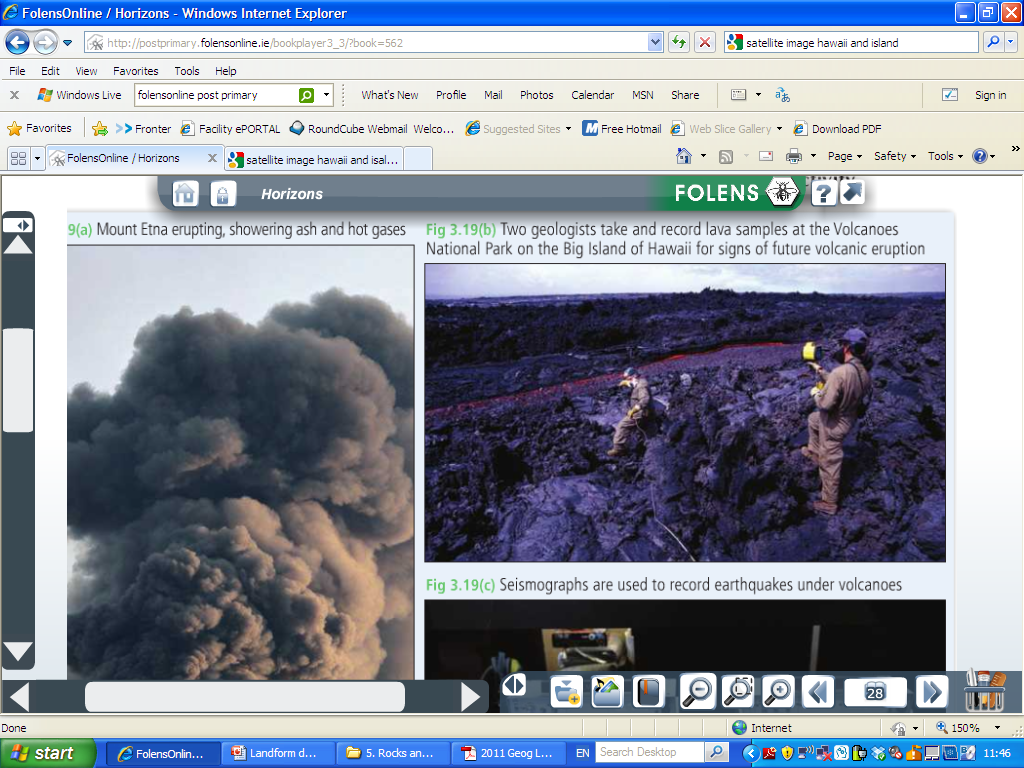 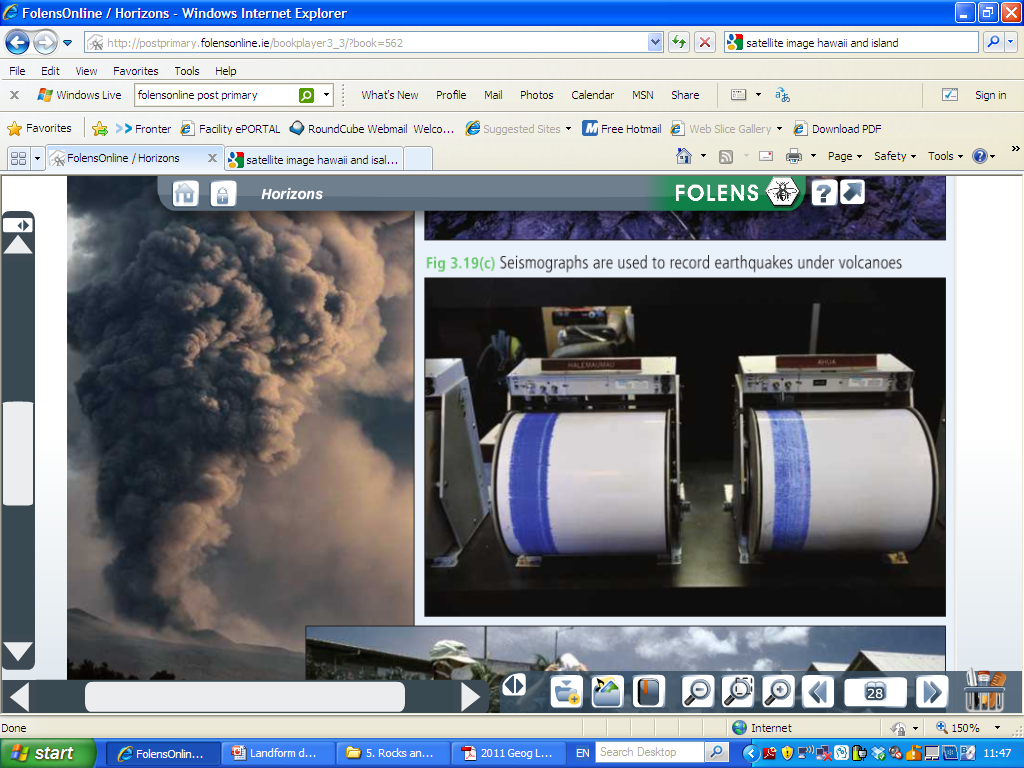 Exam Questions
Label each of the following
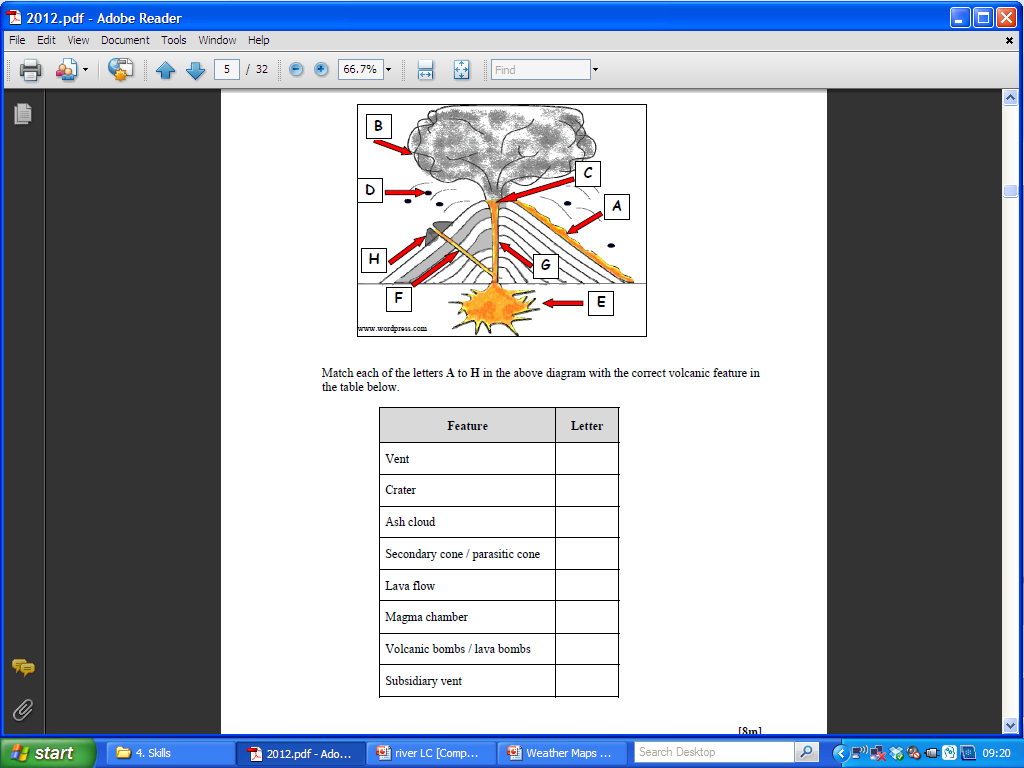 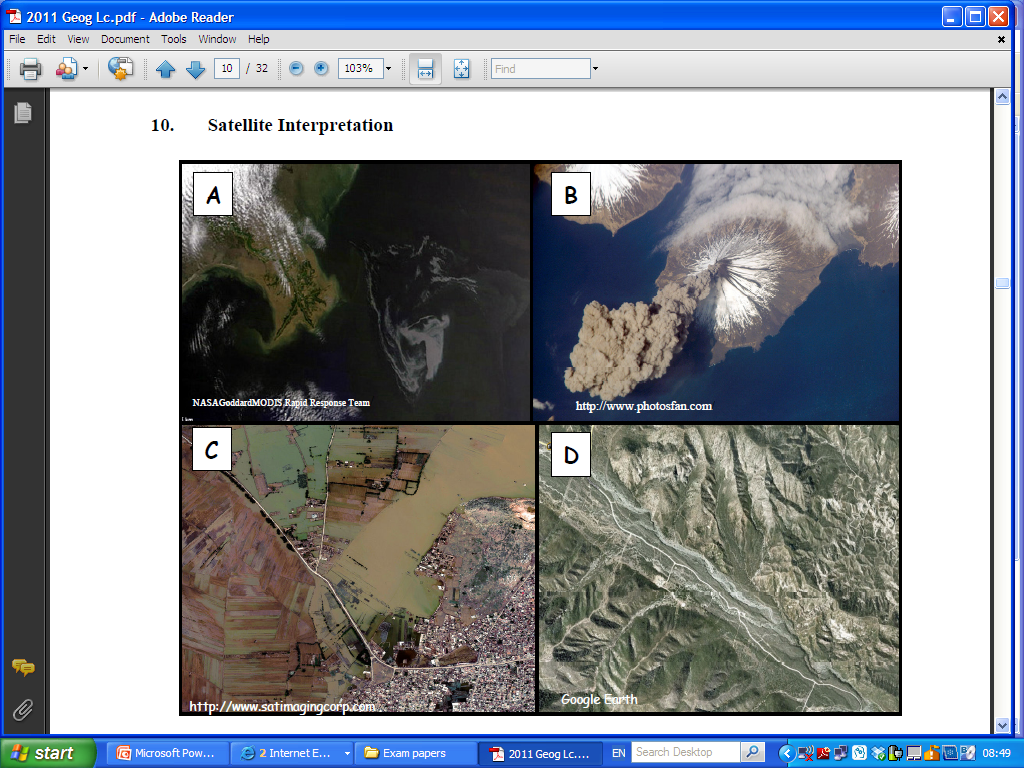 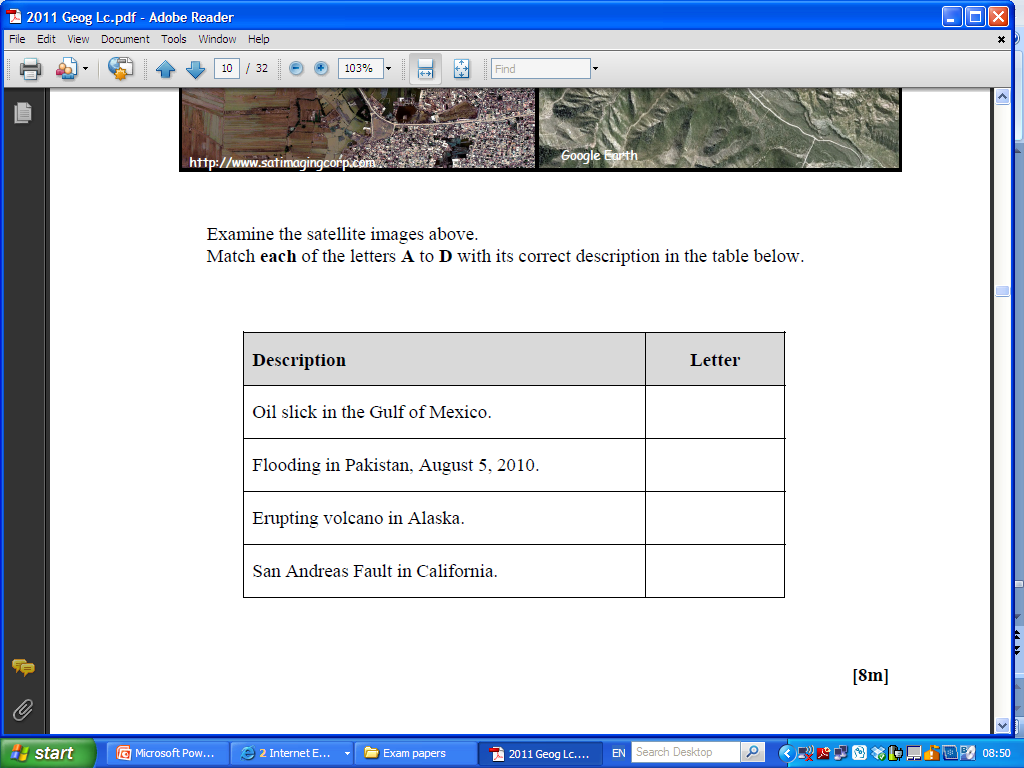 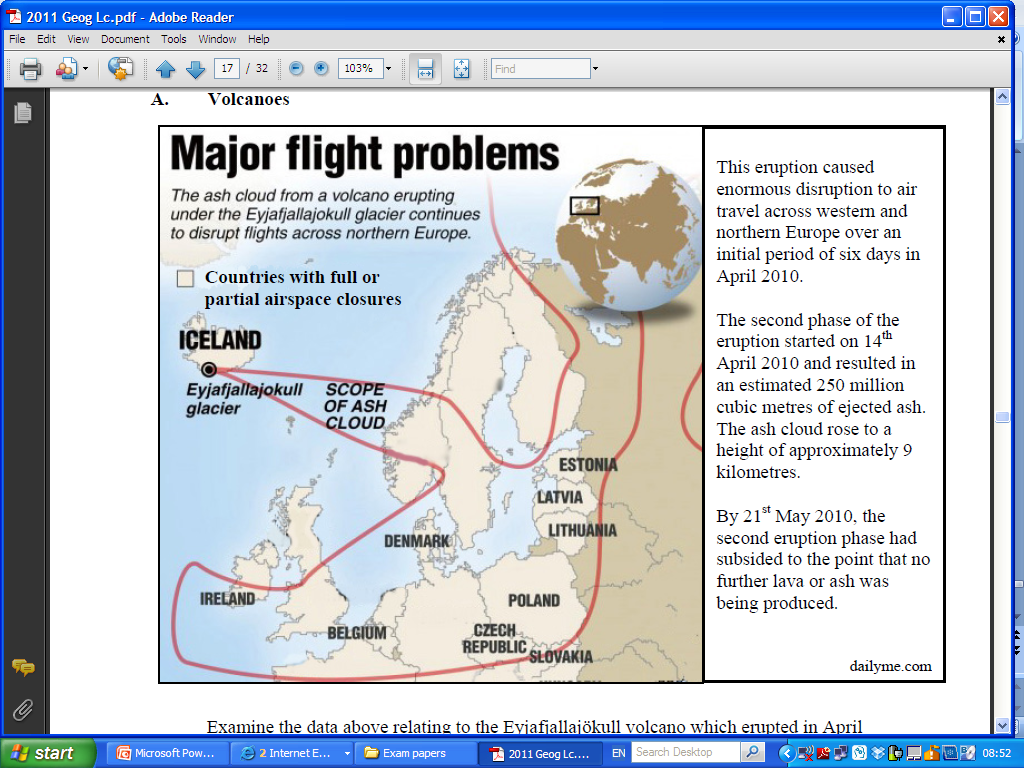 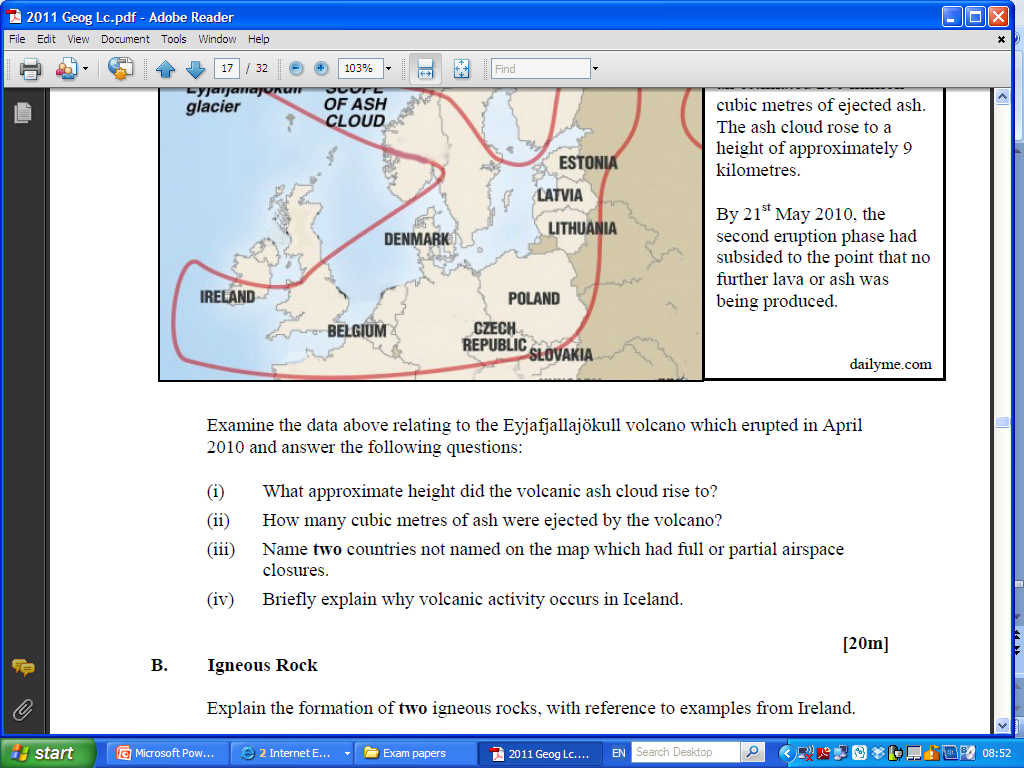 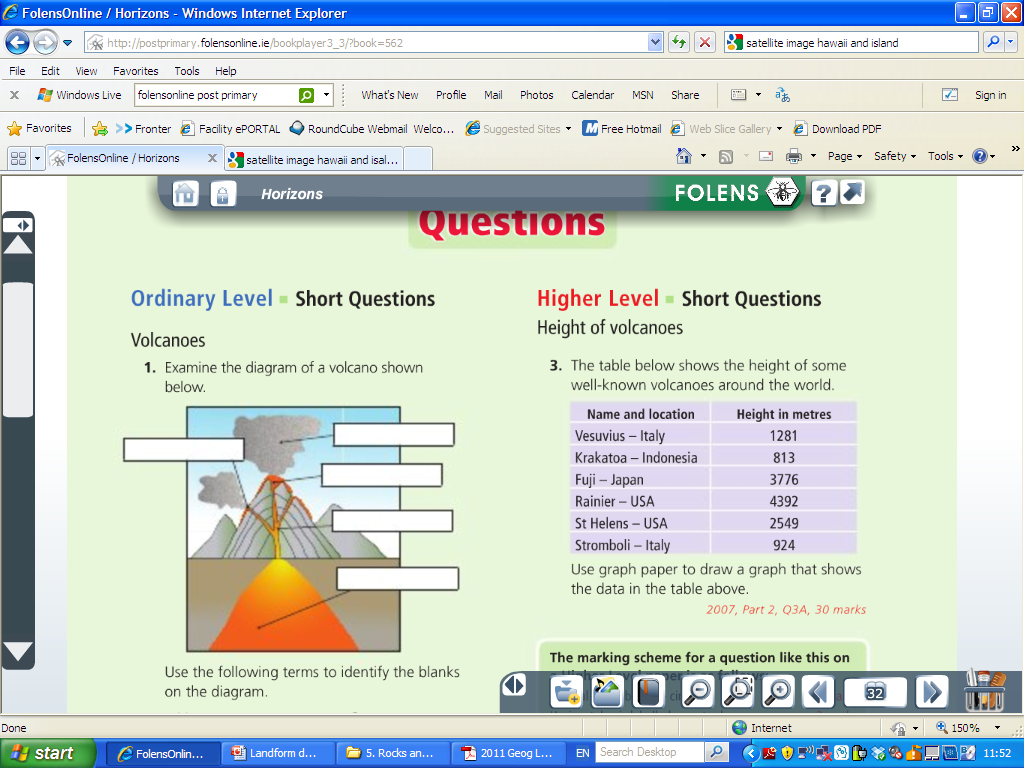 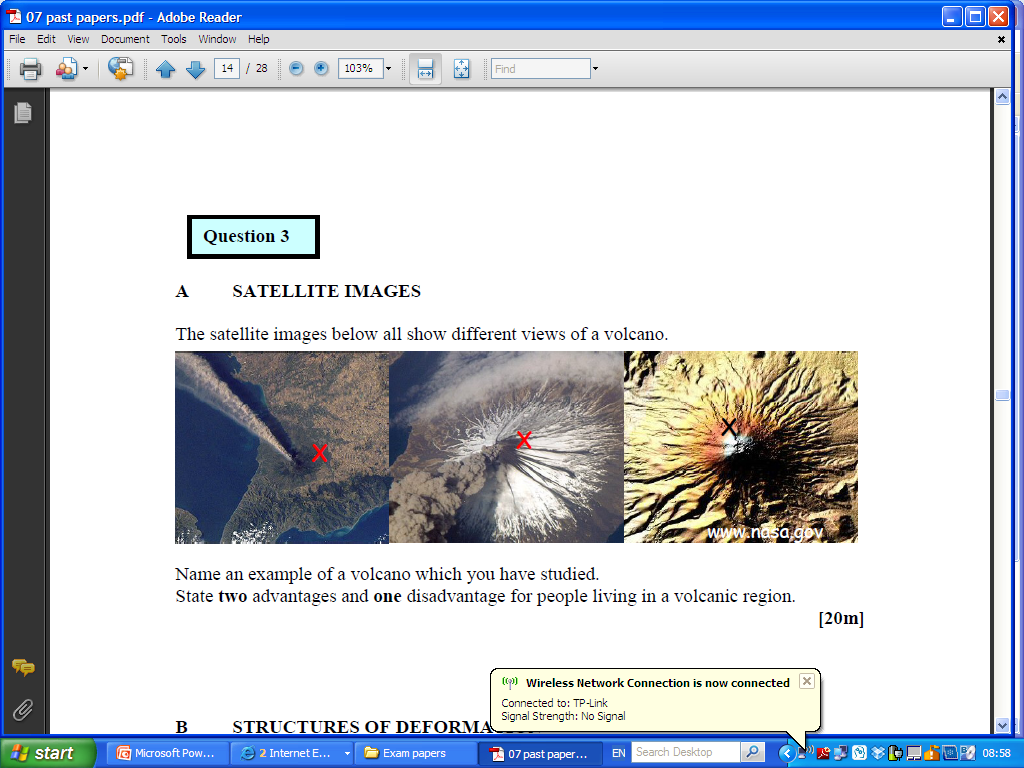 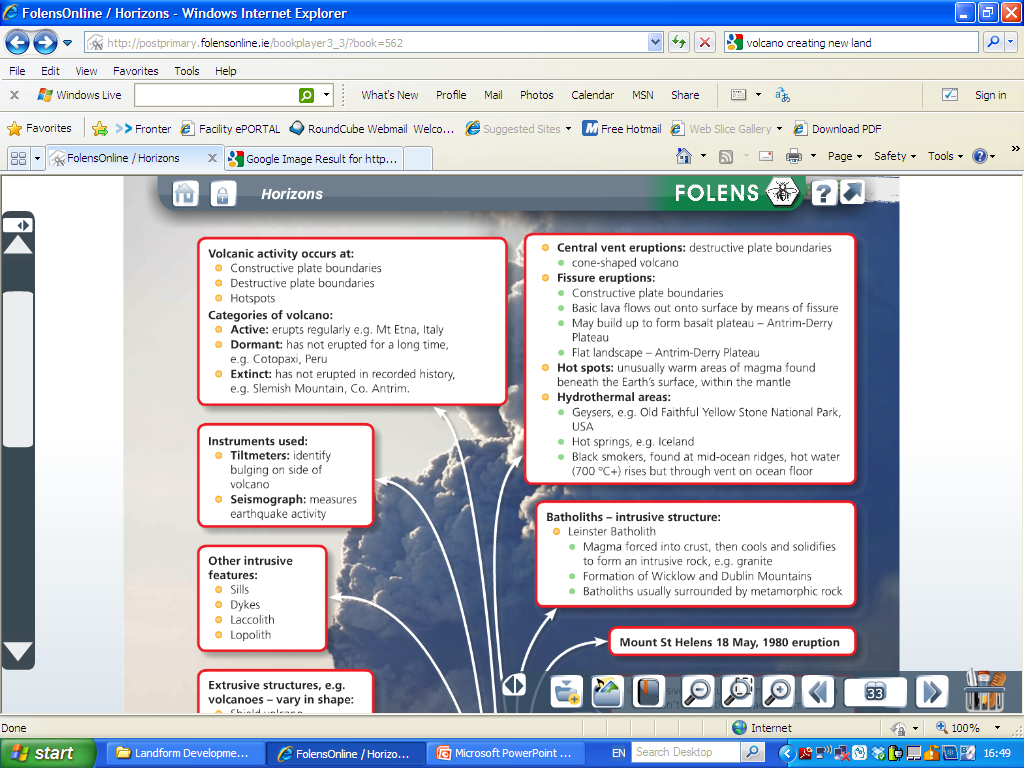 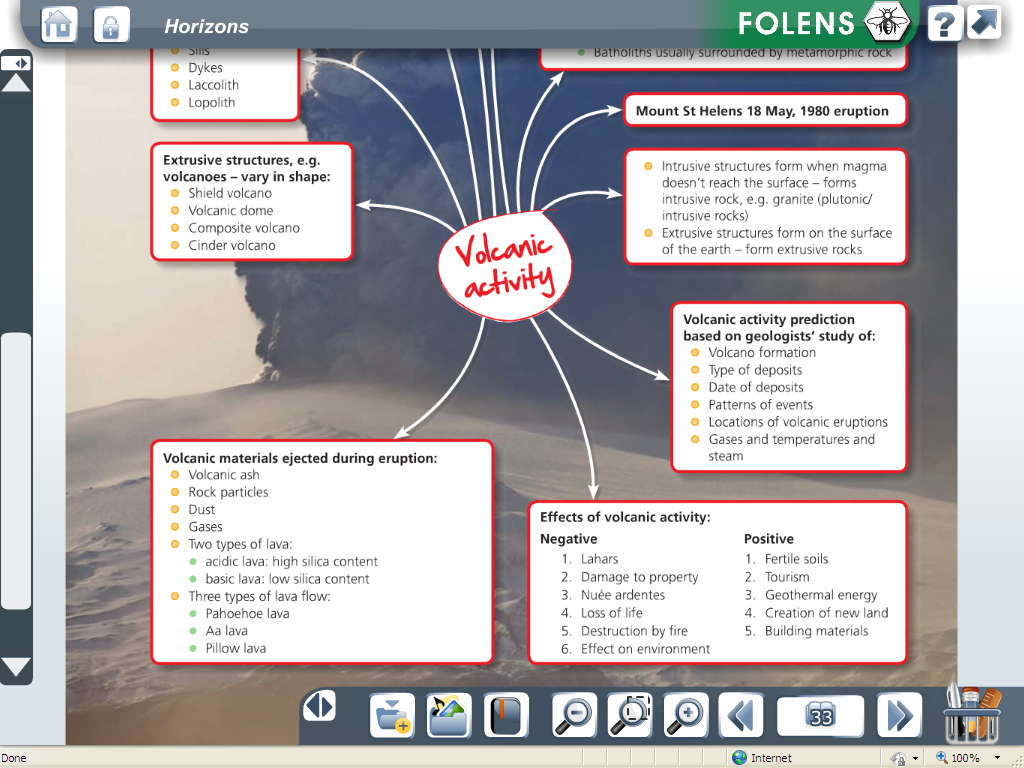 Explain how the study of plate tectonics has helped us to understand the global distribution of volcanoes.

Explain with the aid of an example and diagram, why volcanic activity happens at plate margins?

State one advantages and one disadvantage for people living in a volcanic region.

Discuss the positive impact of volcanic activity

Discuss the formation of any two features formed by volcanic activity.
30 MARK EXAM QUESTION
Label each of the following